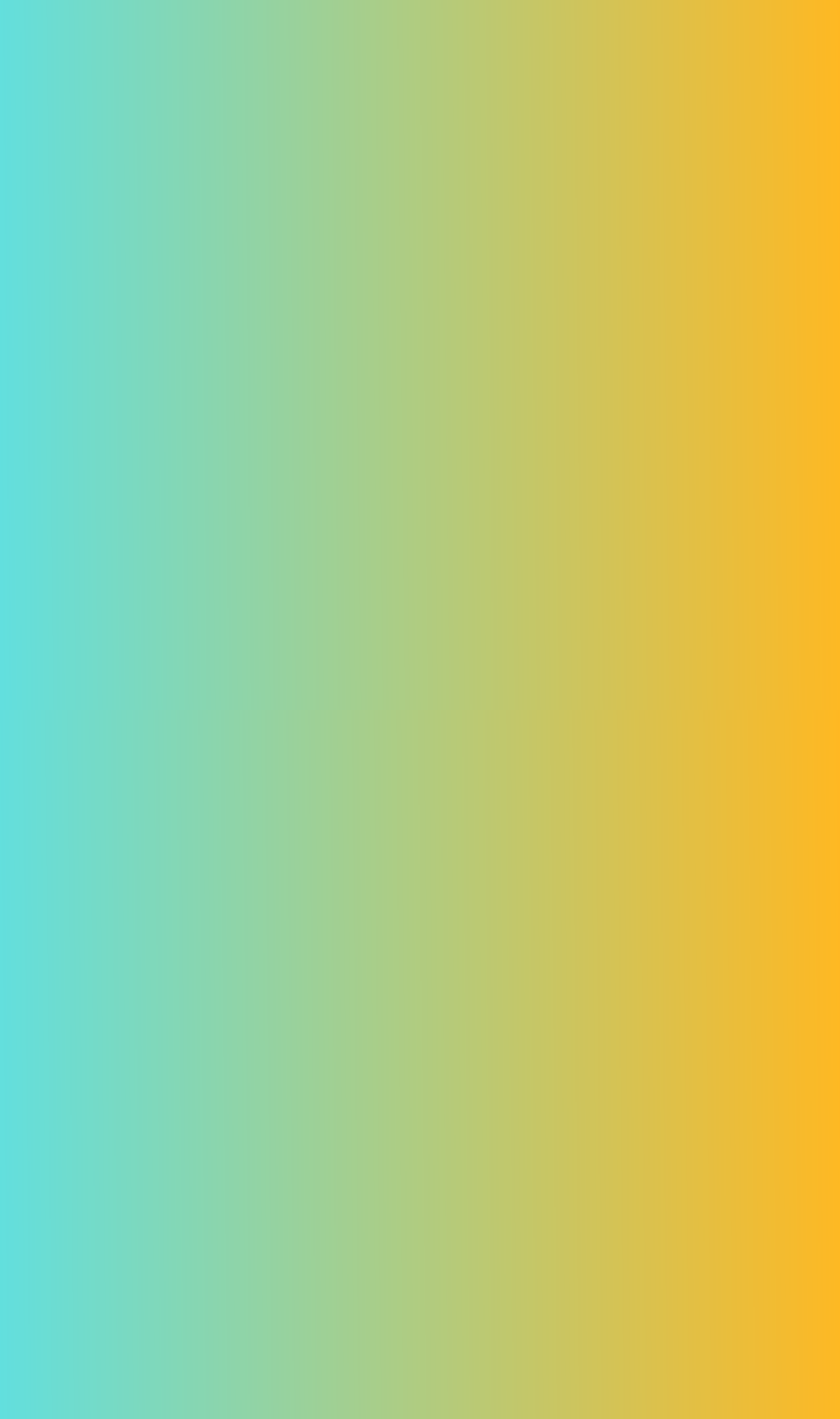 тут  твориться  ефективне
майбутнє
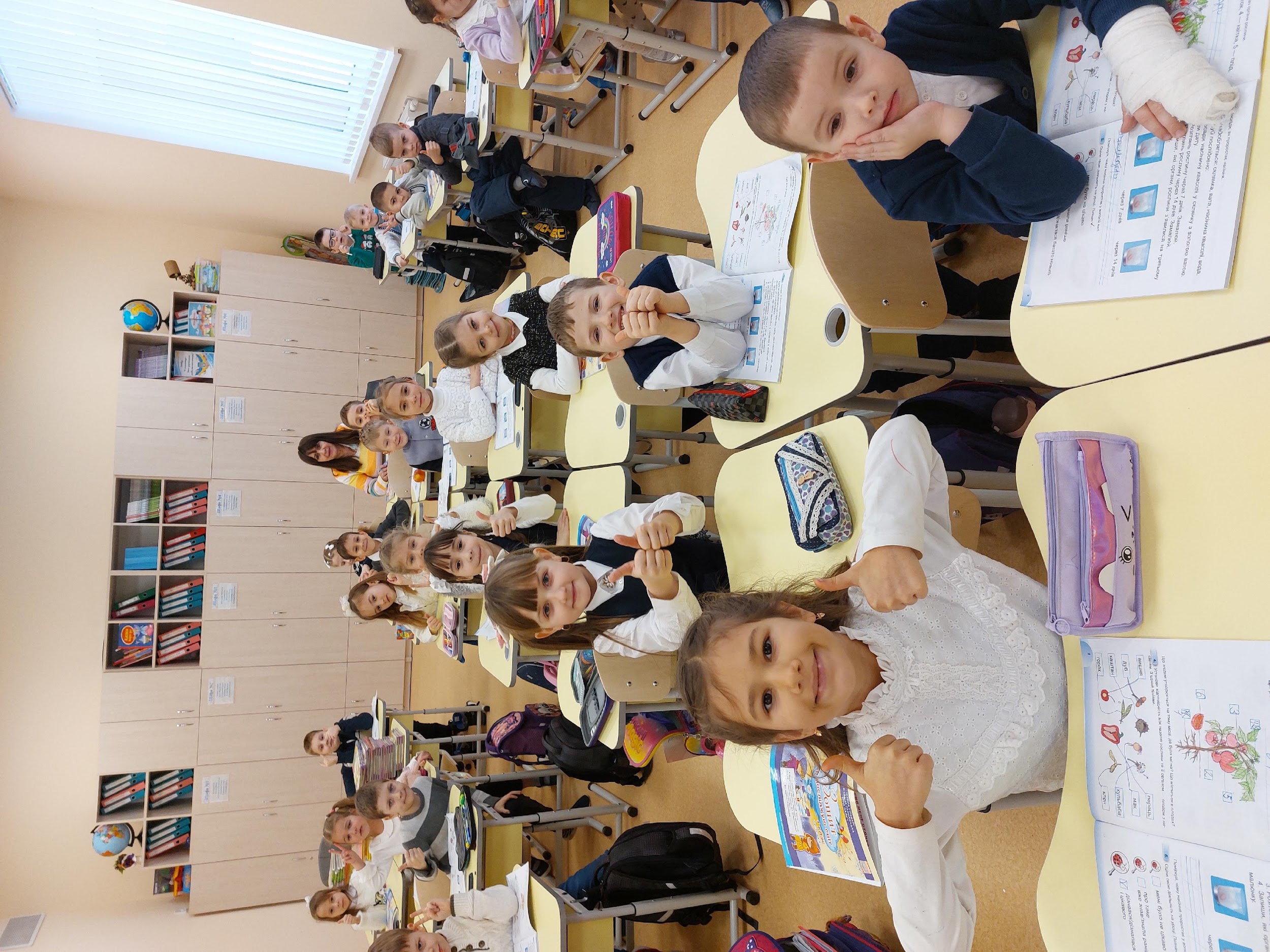 2
СИСТЕМА ОСВІТНЬОЇ  ДІЯЛЬНОСТІ УЧНІВ
КЛЮЧОВІ  ПРОЄКТИ
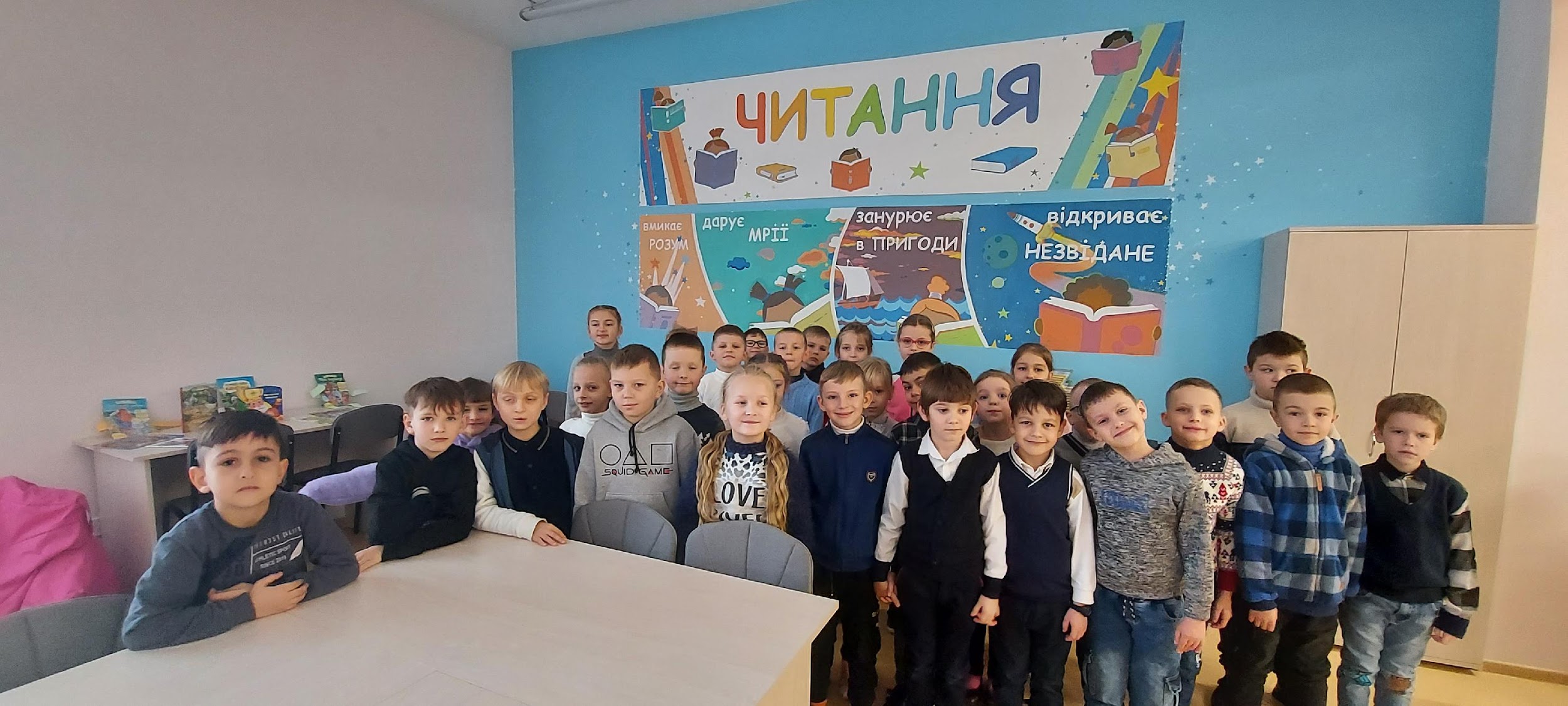 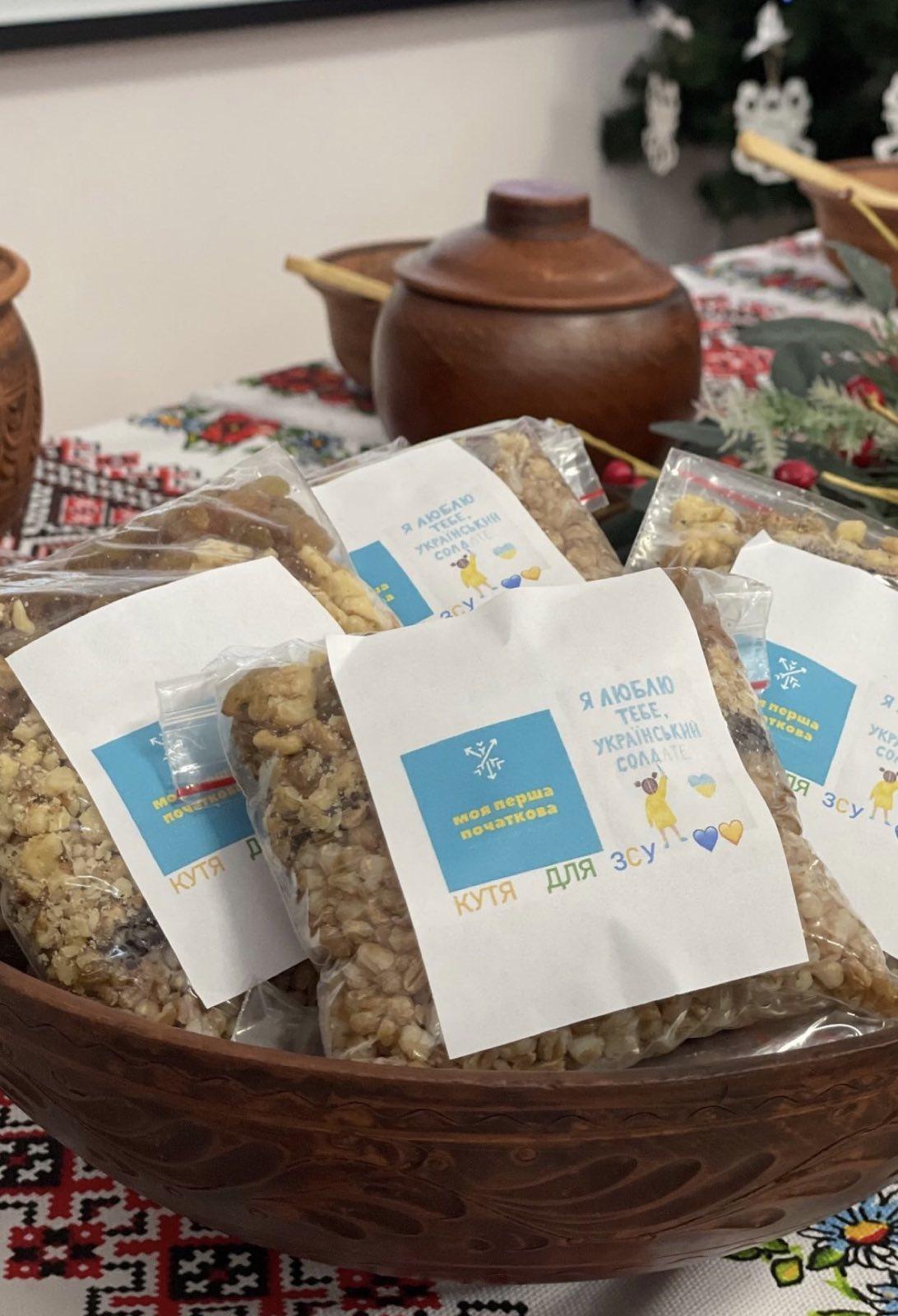 ЯКІСНА ОСВІТА

ІННОВАЦІЙНА  ШКОЛА
ФОРМАЦІЙНА  ПРОГРАМА
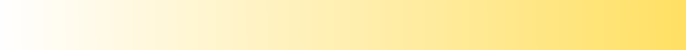 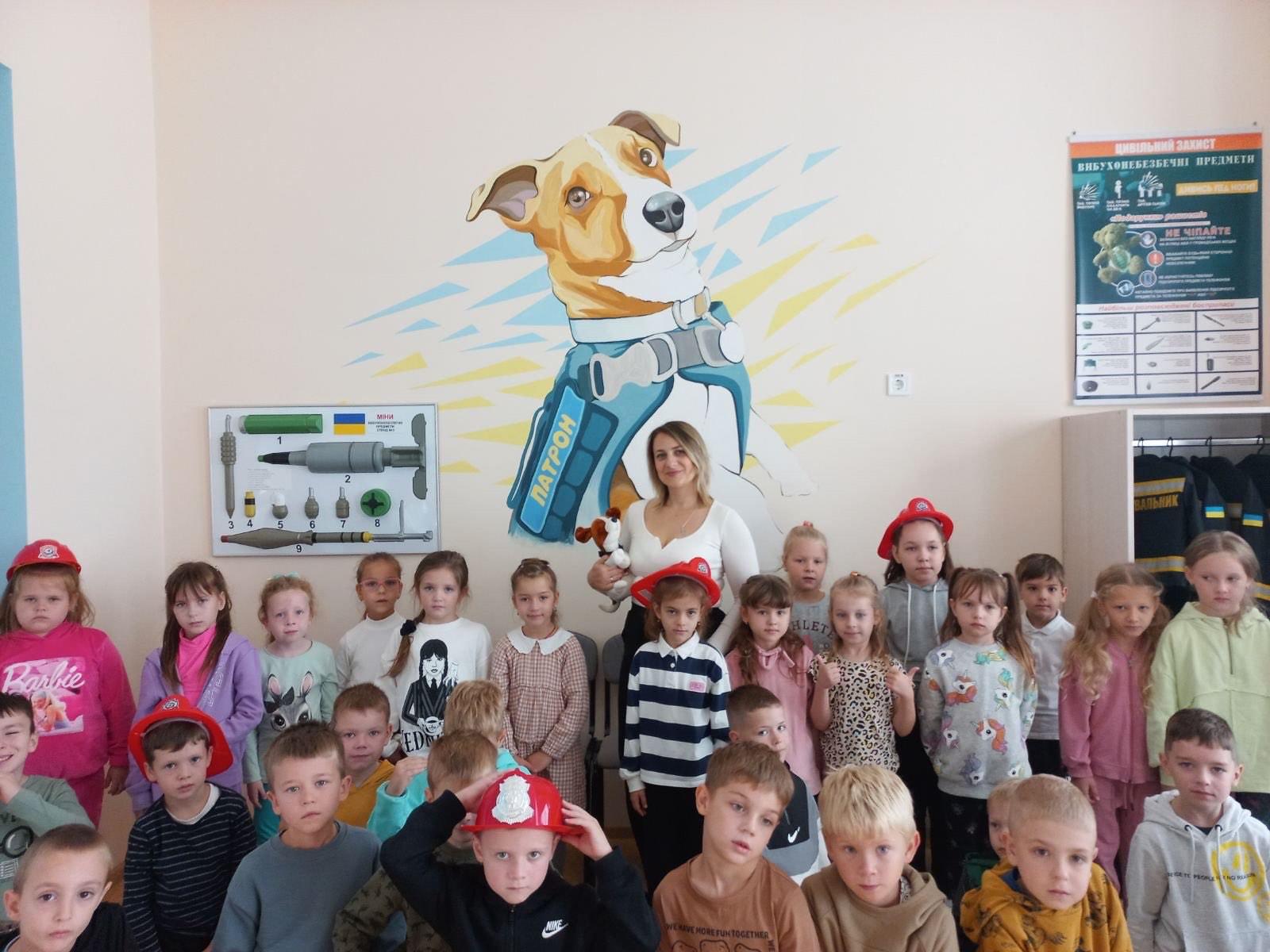 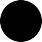 тут  твориться  ефективне
майбутнє
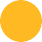 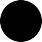 тут  твориться  ıнновацıйне  майбутнє
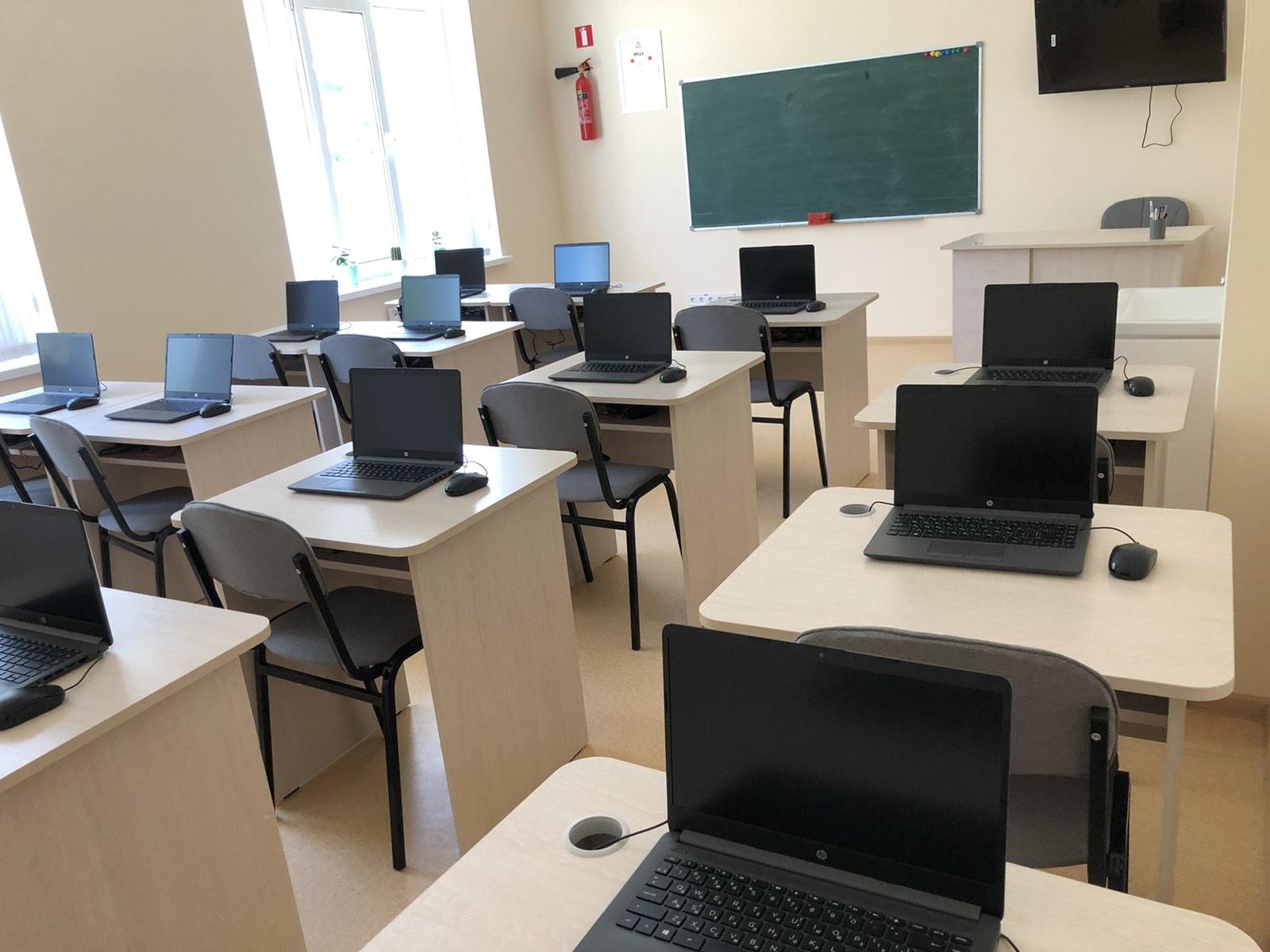 ІННОВАЦІЙНА ШКОЛА
Інтерактивна дошка -26 шт.
Інтерактивна панель- 2 шт.
Ноутбуки- 73 шт.
Інтерактивна підлога- 1 шт.
Комп’ютери-44 шт.
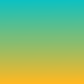 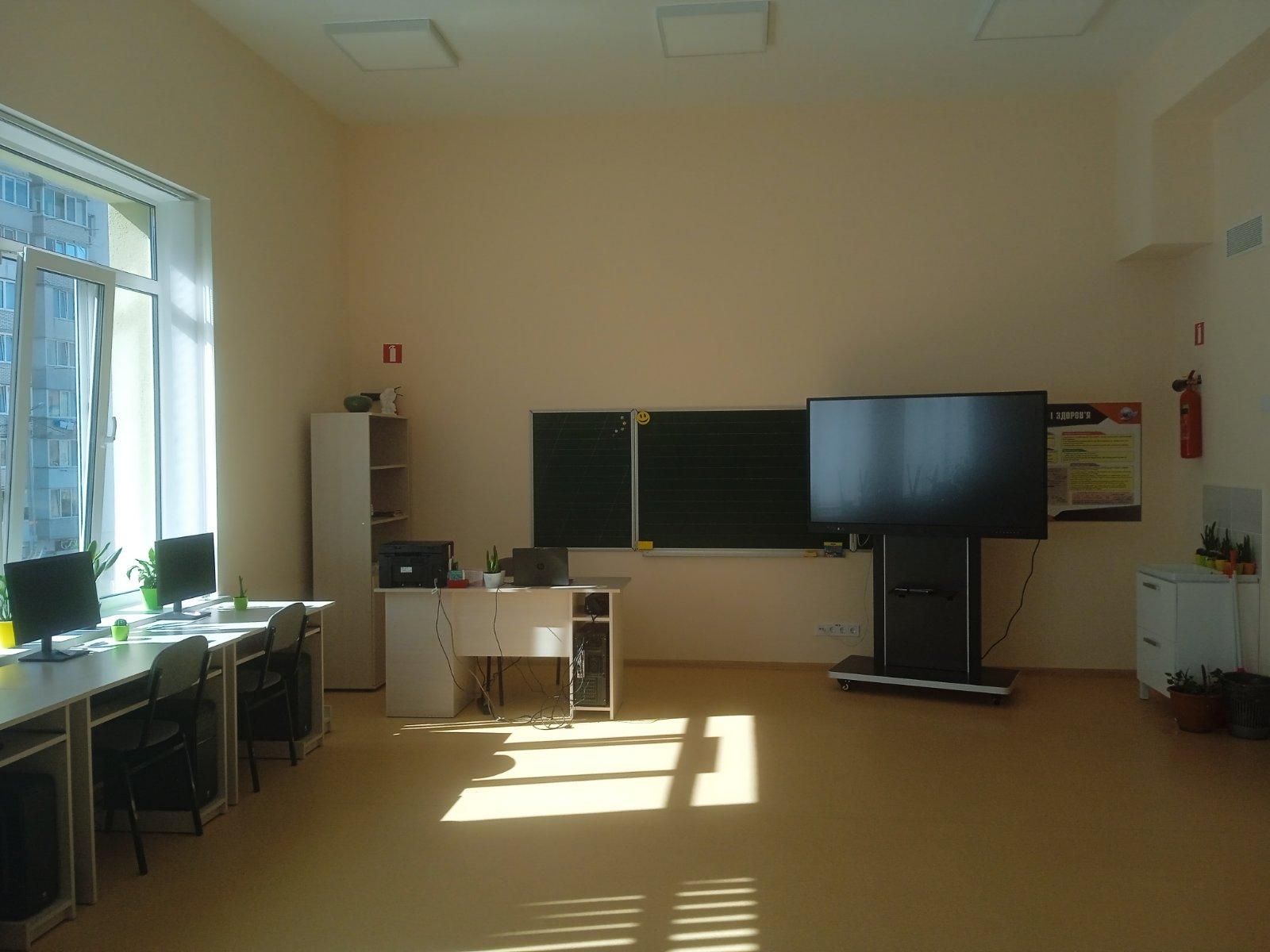 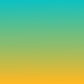 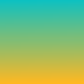 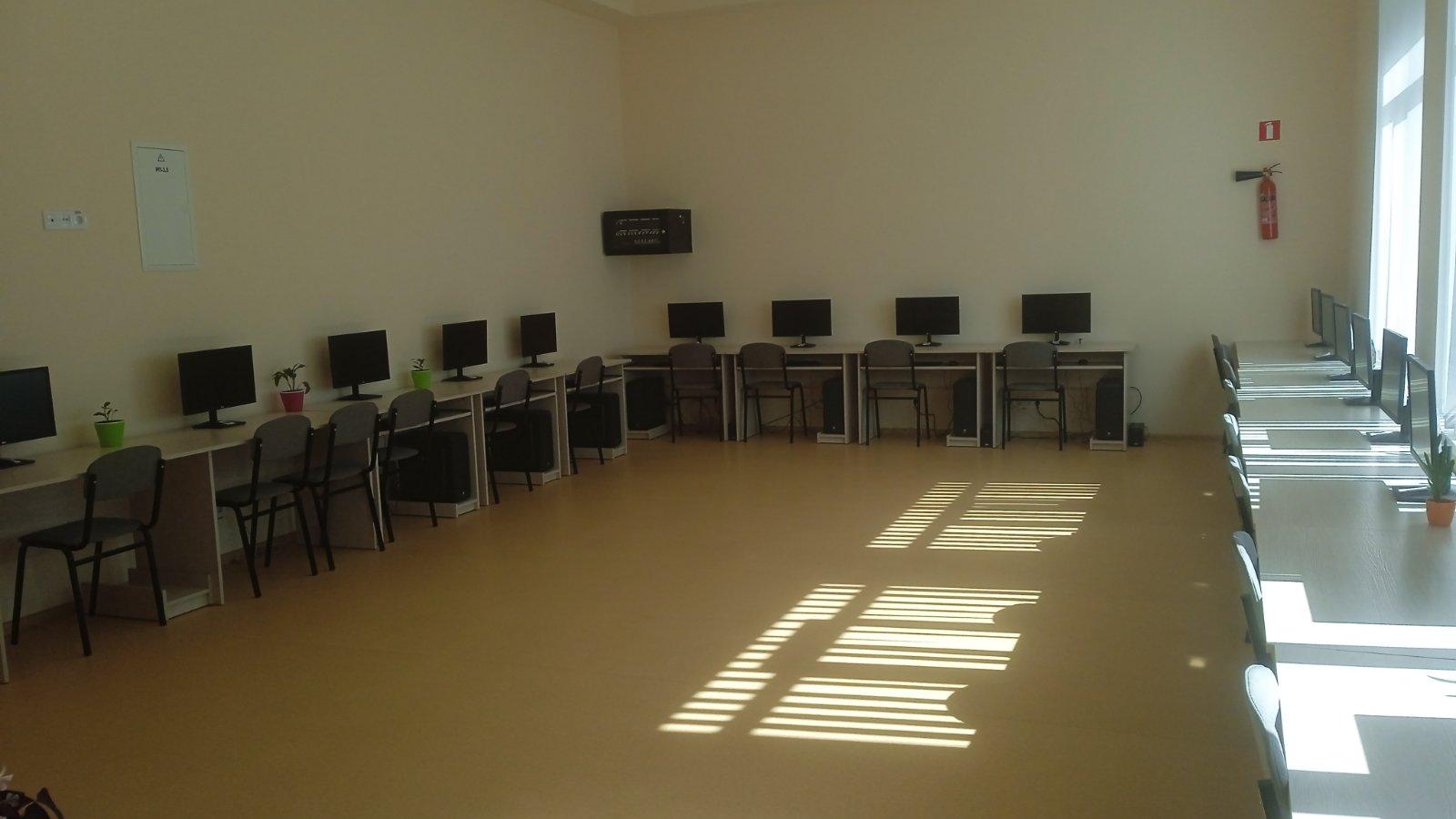 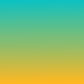 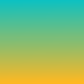 -

Танасійчук Дмитро зайняв ІІІ місце учнівської 
олімпіади з основ безпеки життєдіяльності
ПРОЄКТ 
«Якісна освіта"
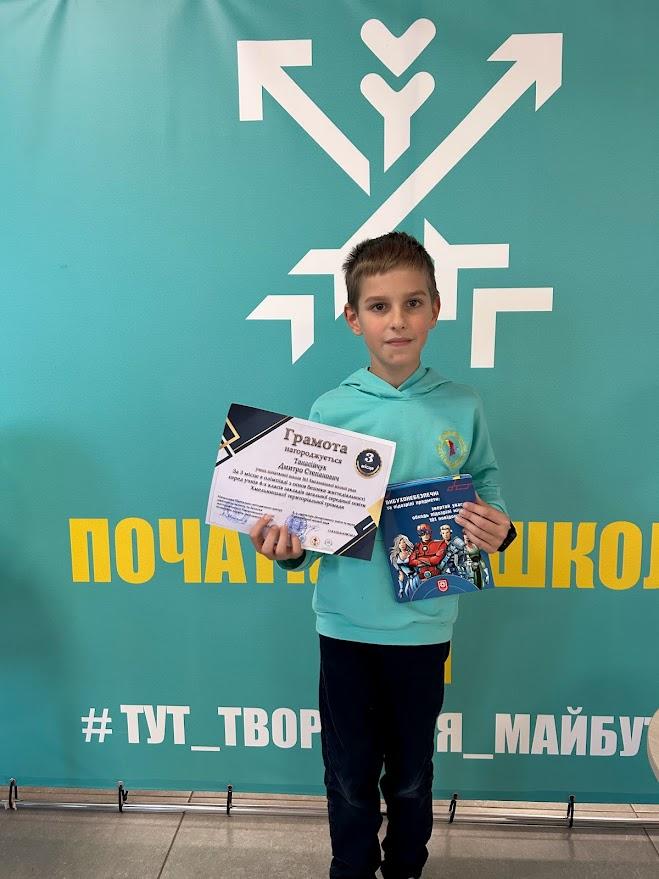 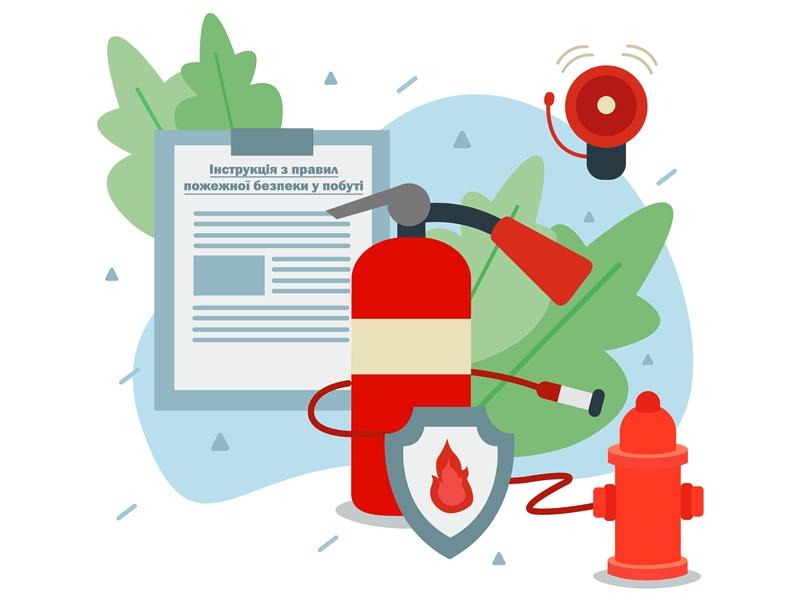 УНІКАЛЬНА  ФОРМАЦІЙНА  ПРОГРАМА
тут твориться
вıдповıдальне  майбутнє
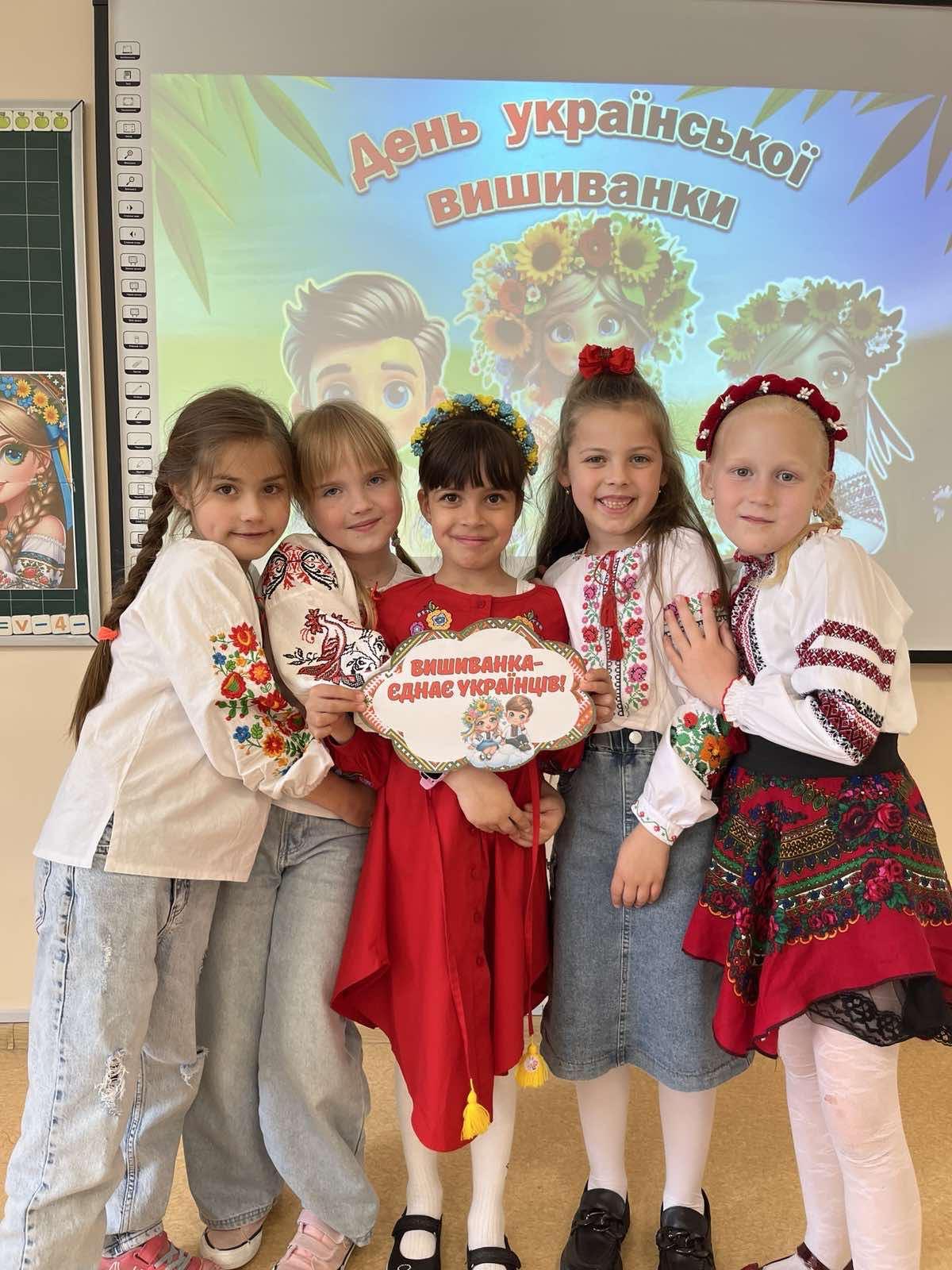 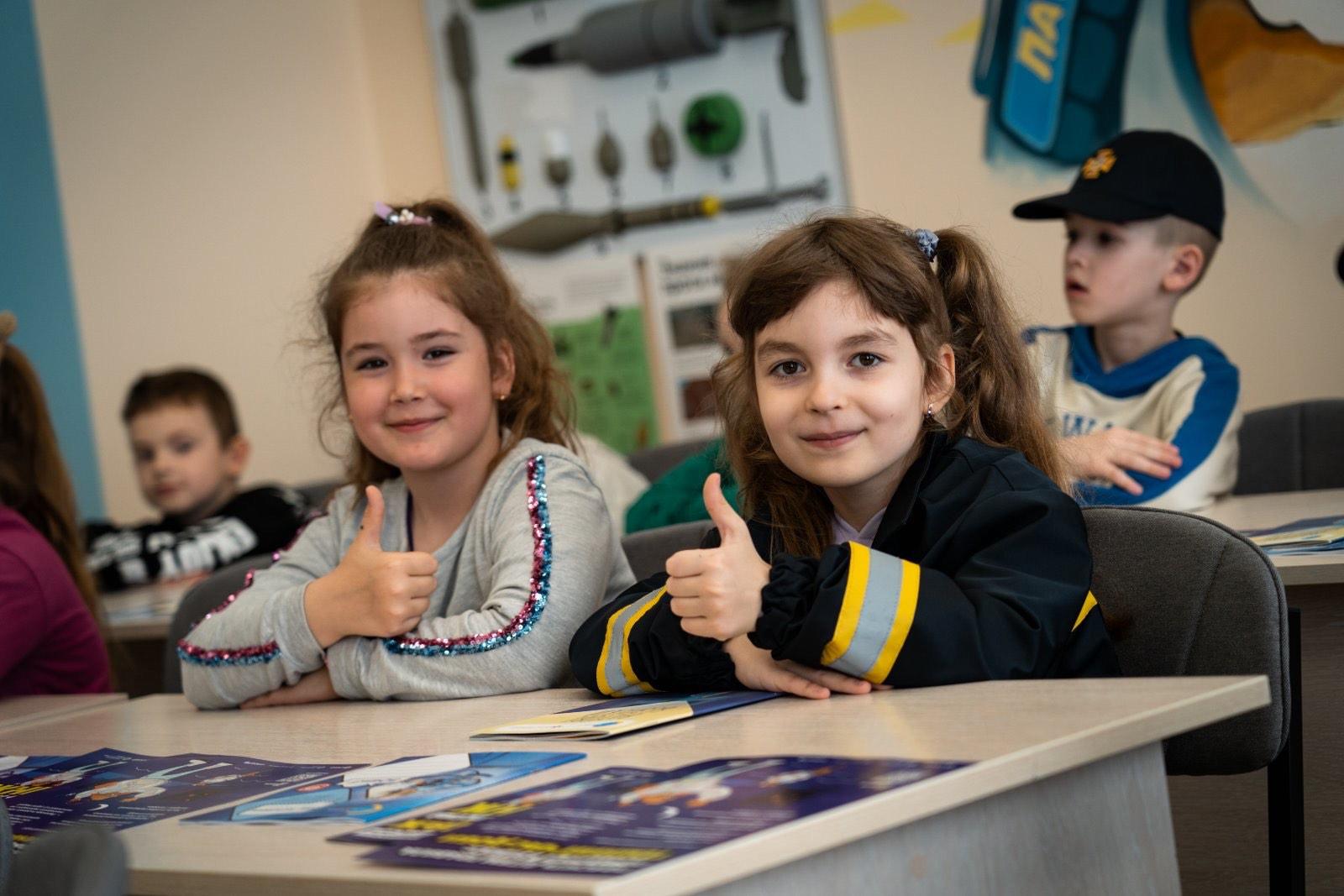 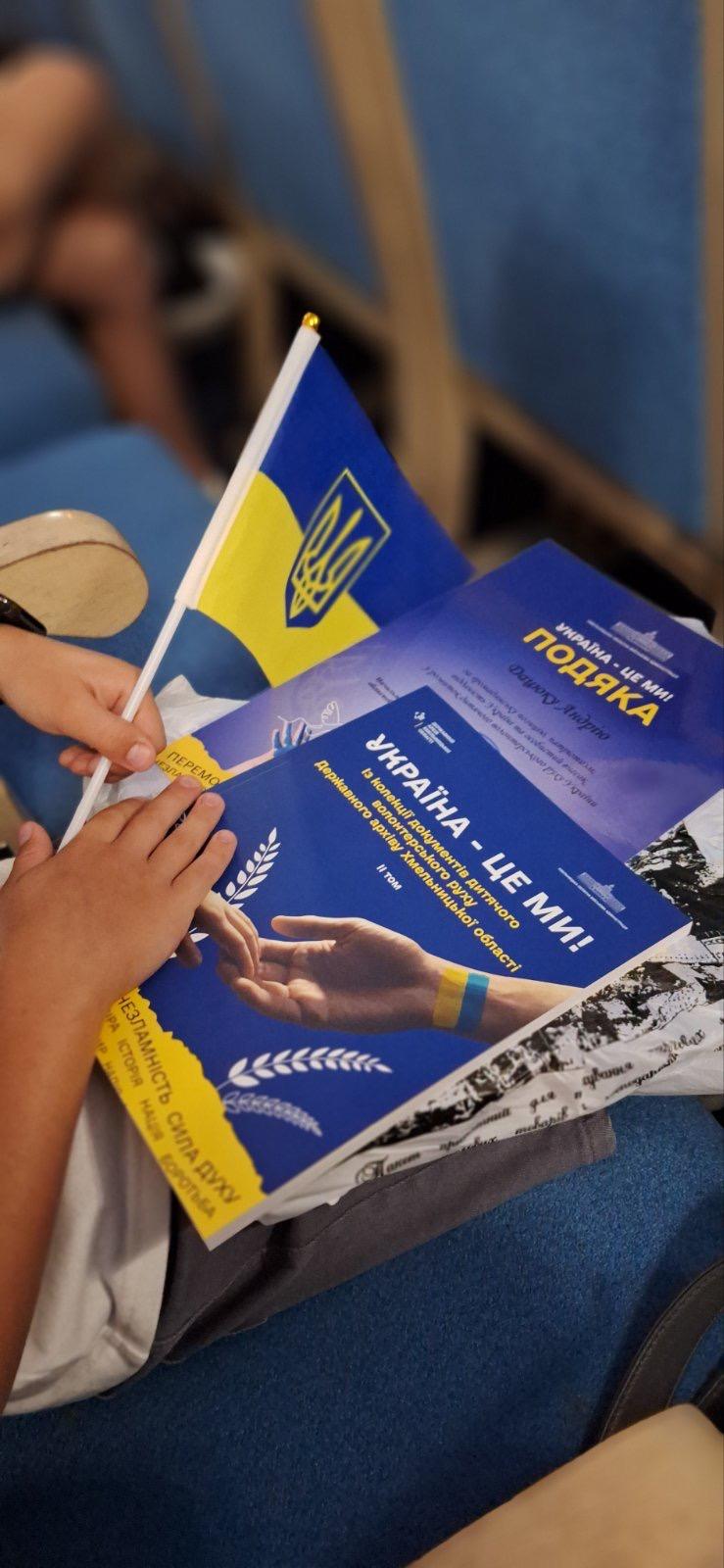 Дацюк Андрій нагороджений за розвиток дитячого волонтерського руху України
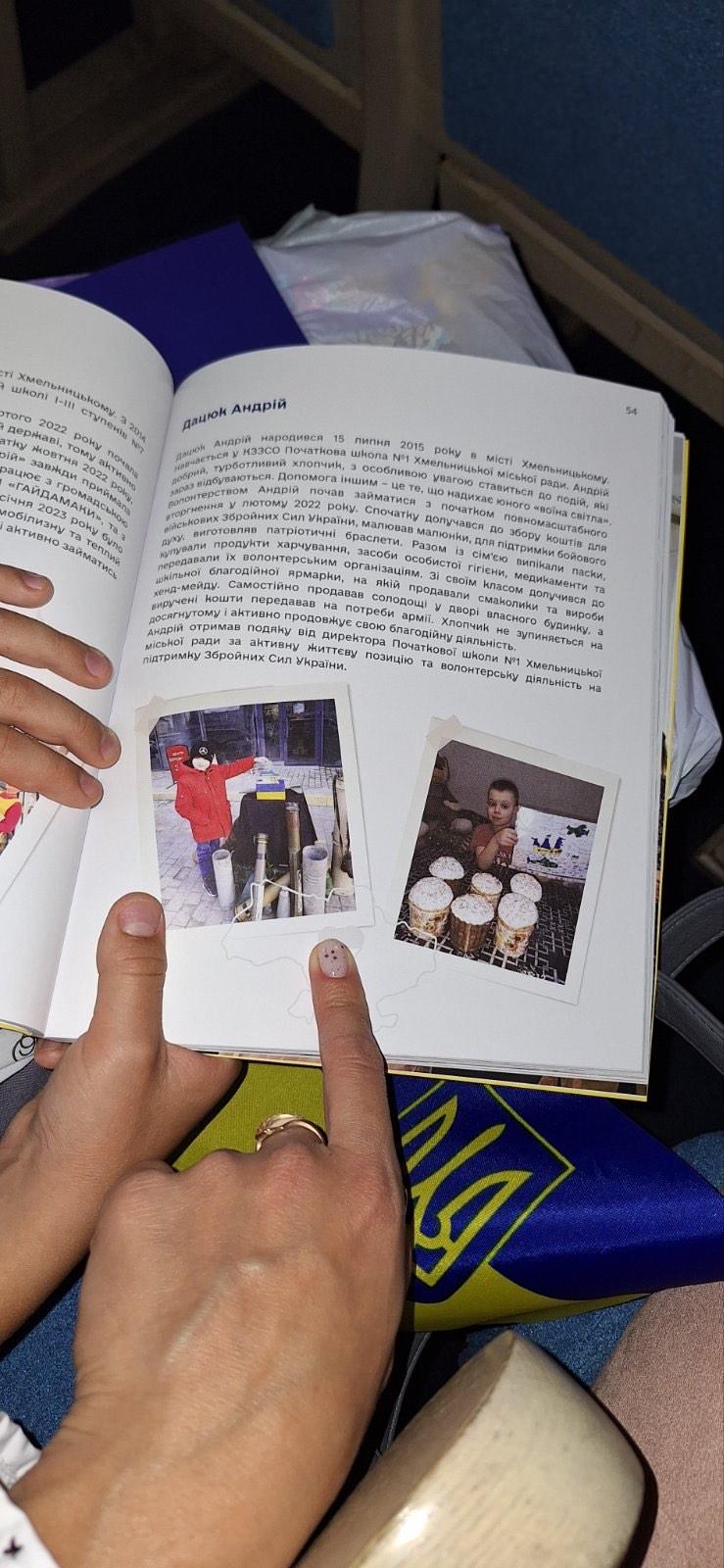 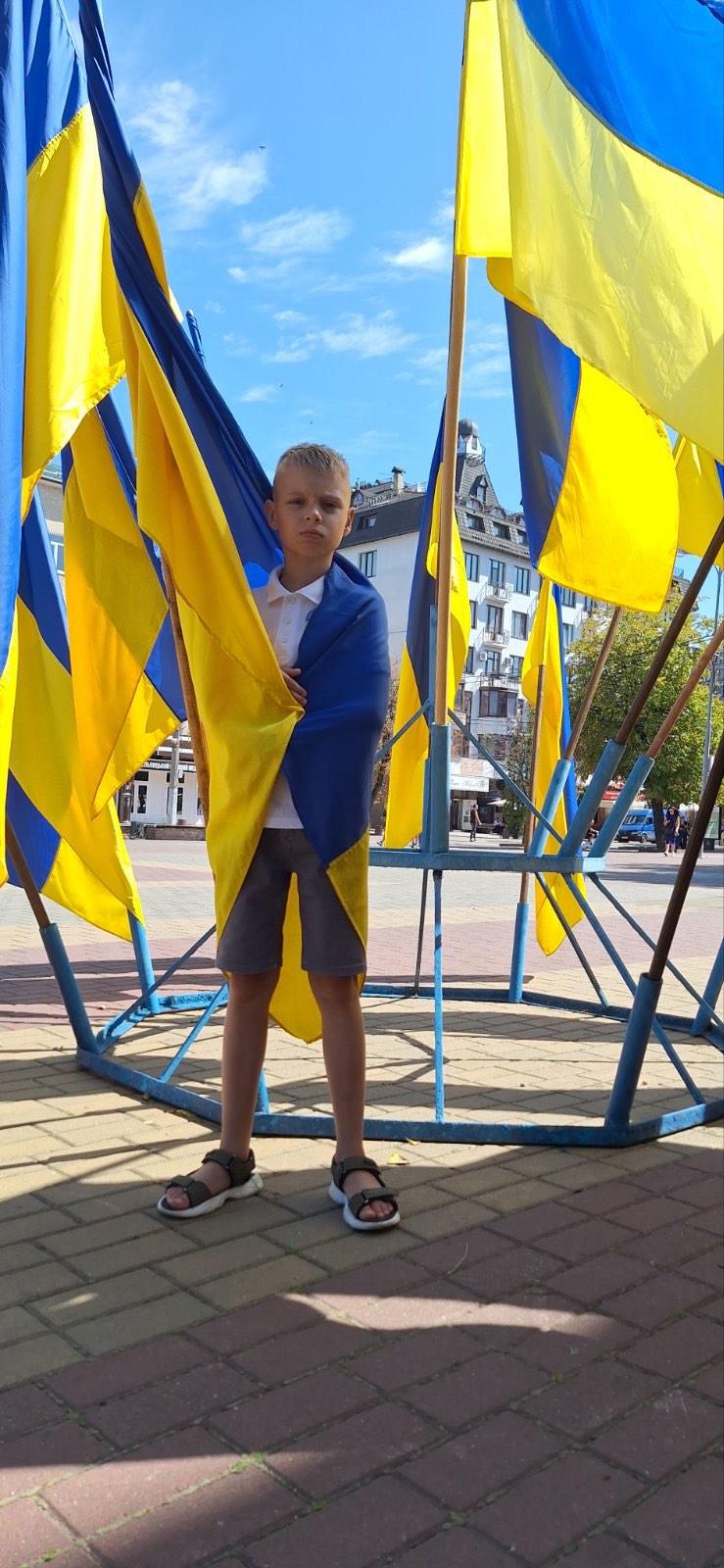 УЧАСТЬ У КОНКУРСАХ
ФОРМАЦІЙНА ПРОГРАМА
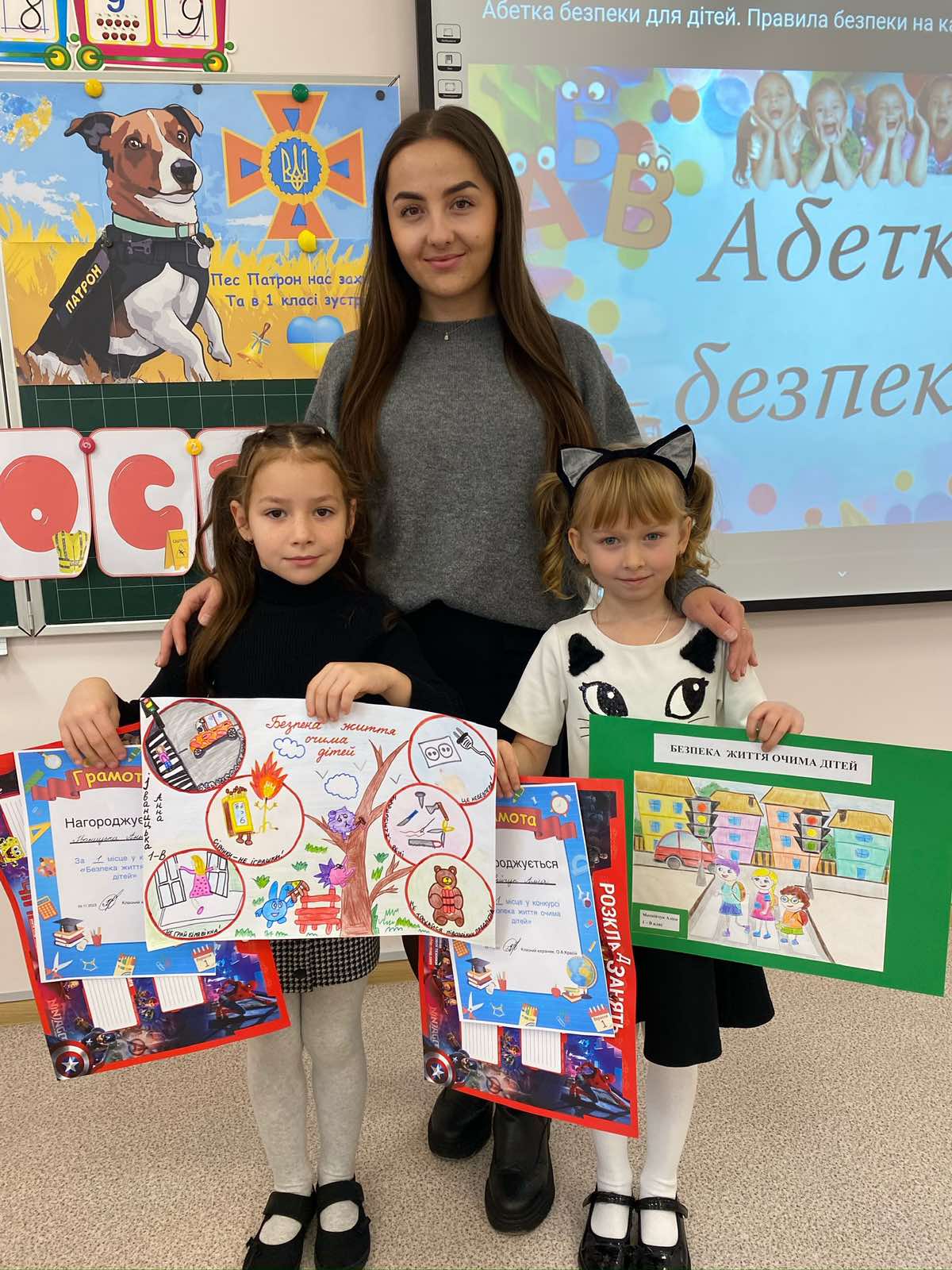 Всеукраїнський літературно-музичний фестиваль вшанування воїнів України «Розстріляна молодість»;
Обласний конкурс юних відеоаматорів «Ми – діти України»;
Щорічний конкурс дитячого малюнку «Охорона праці очима дітей»;
VI  Відкритий конкурс читців «Квітка Прометея»;
Міський військово-патріотичний фестиваль серед здобувачів освіти громади «За честь! За славу! За народ!»;
Всеукраїнський конкурс дитячої творчості «Творімо добро заради миру»;
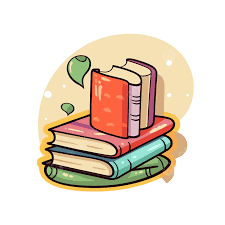 ФОРМАЦІЙНА ПРОГРАМА
УЧАСТЬ У КОНКУРСАХ
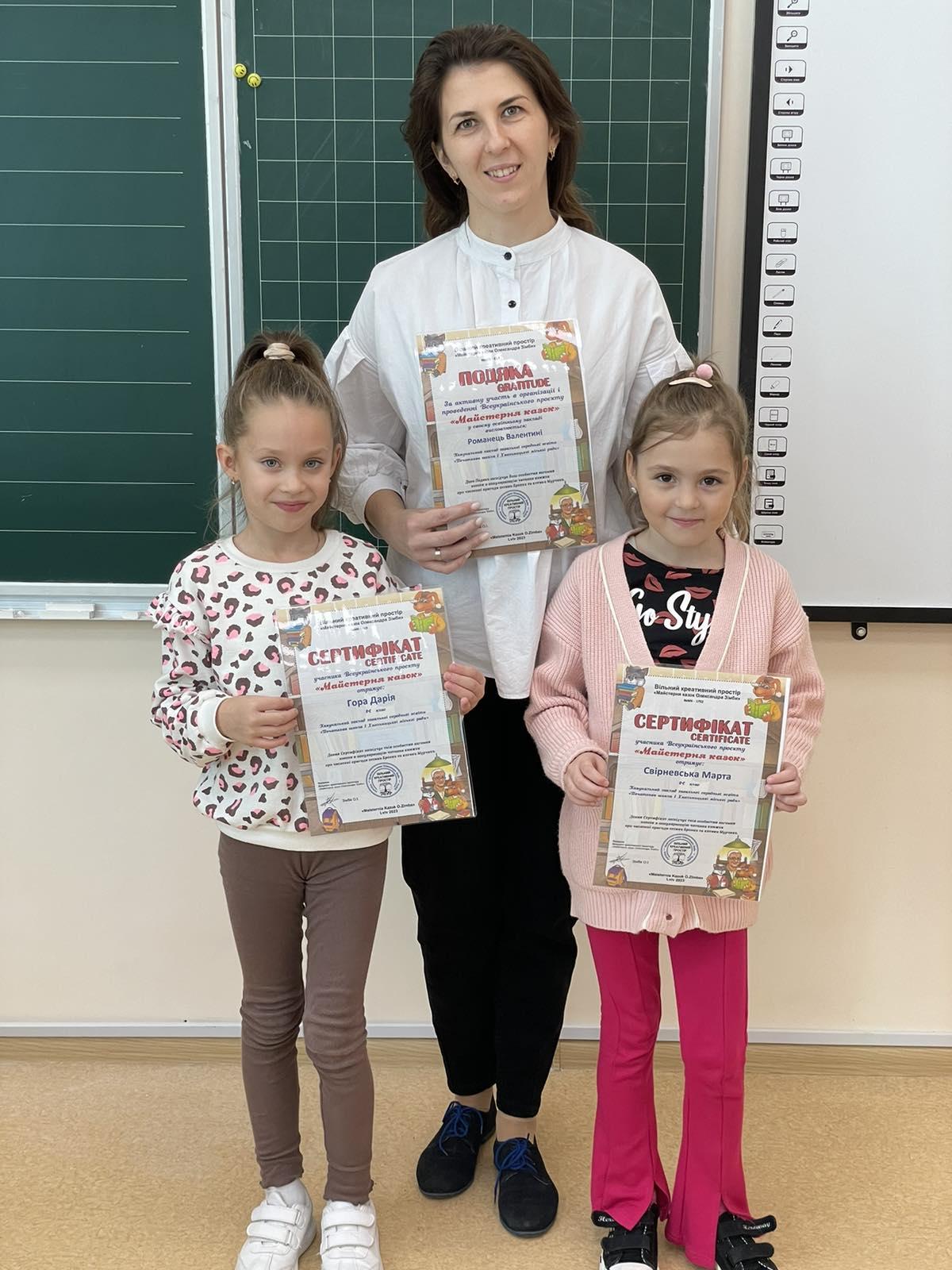 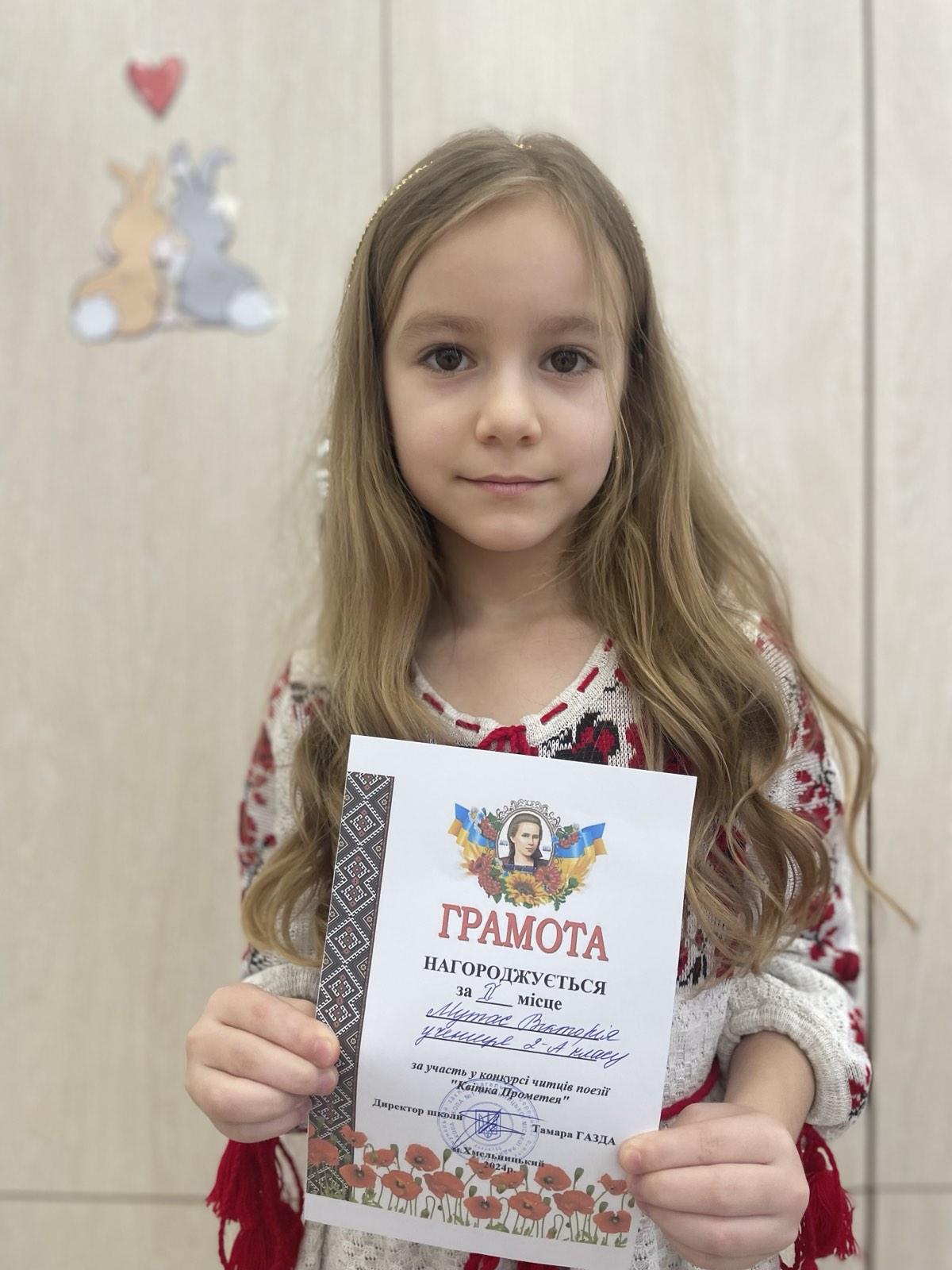 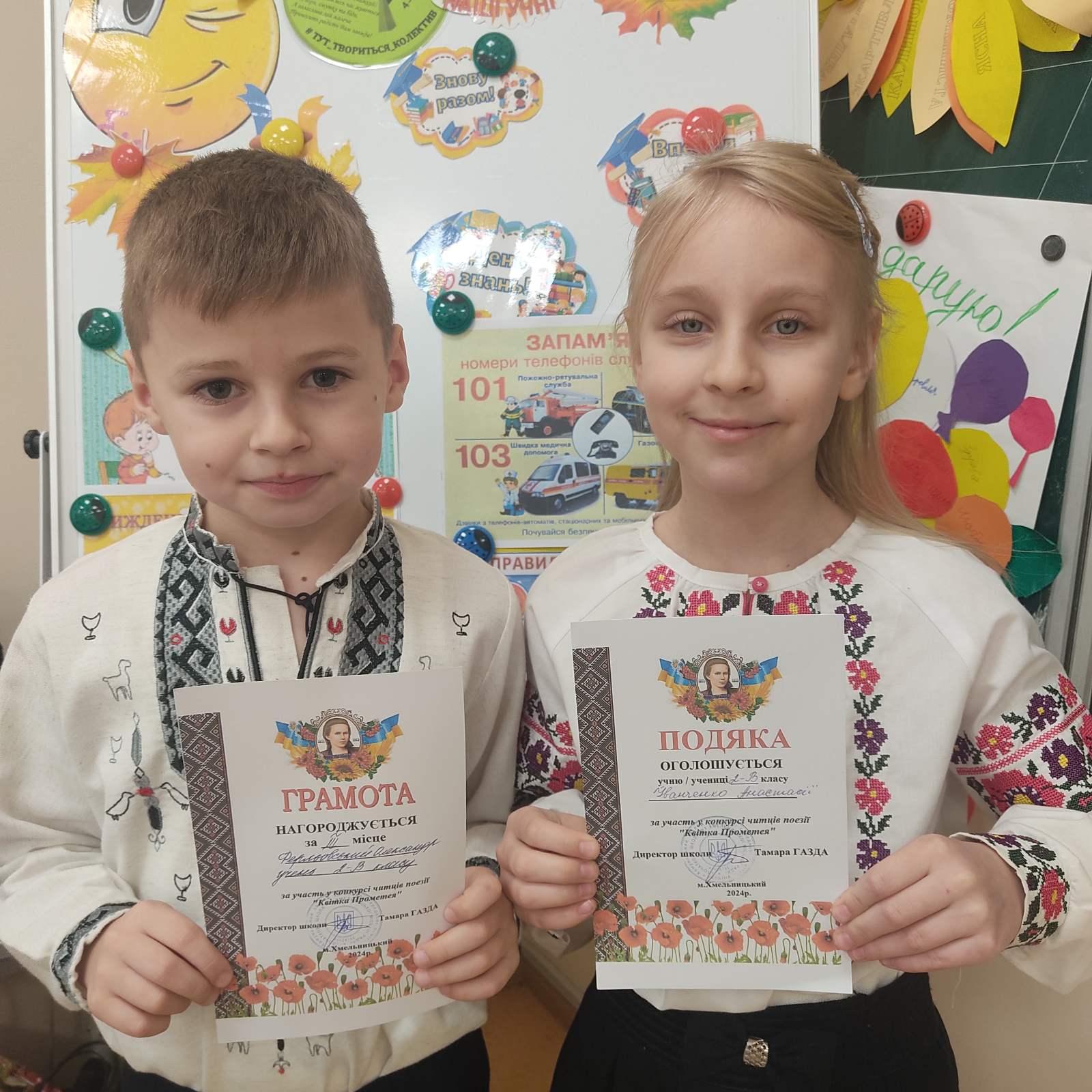 УЧАСТЬ У КОНКУРСАХ
ФОРМАЦІЙНА ПРОГРАМА
Міський етап літературний фестиваль-конкурсу «Слово Нації»;
Міський екологічний конкурс серед здобувачів освіти громади «Екологічні проблеми Хмельниччини в умовах російсько-української війни»;
Етнофестиваль «Великодній кошик»;
Міжнародного фестивалю-конкурсу молодих виконавців естрадної пісні «Вернісаж. ЕнергоФест»;
Noosphere Space Art Challenge;
Відкритий міський конкурс живопису імені Григорія Синиці;
Всеукраїнський учнівський літературно-мистецький конкурс «Стежинами Каменяра»;
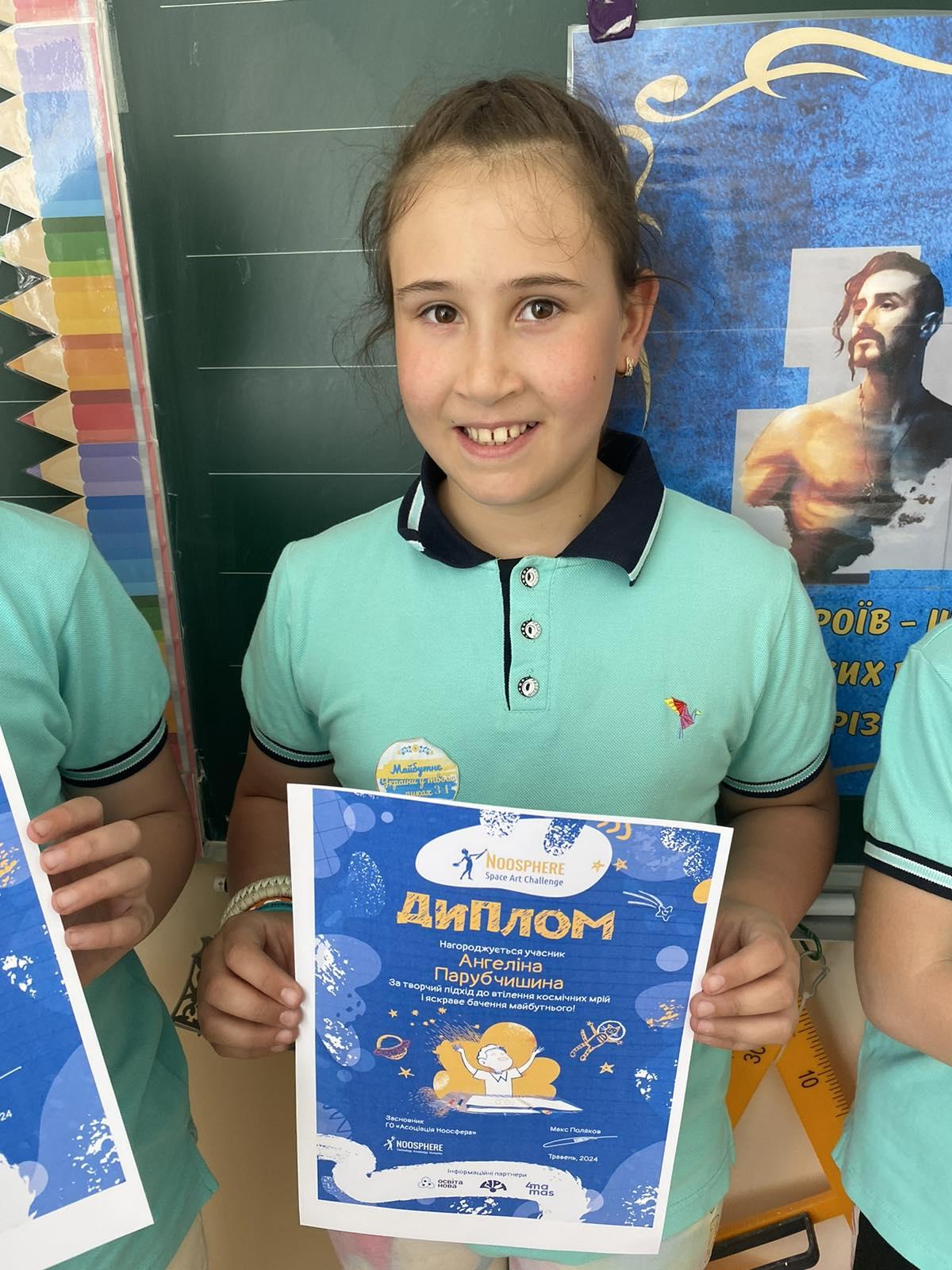 УЧАСТЬ У КОНКУРСАХ
ФОРМАЦІЙНА ПРОГРАМА
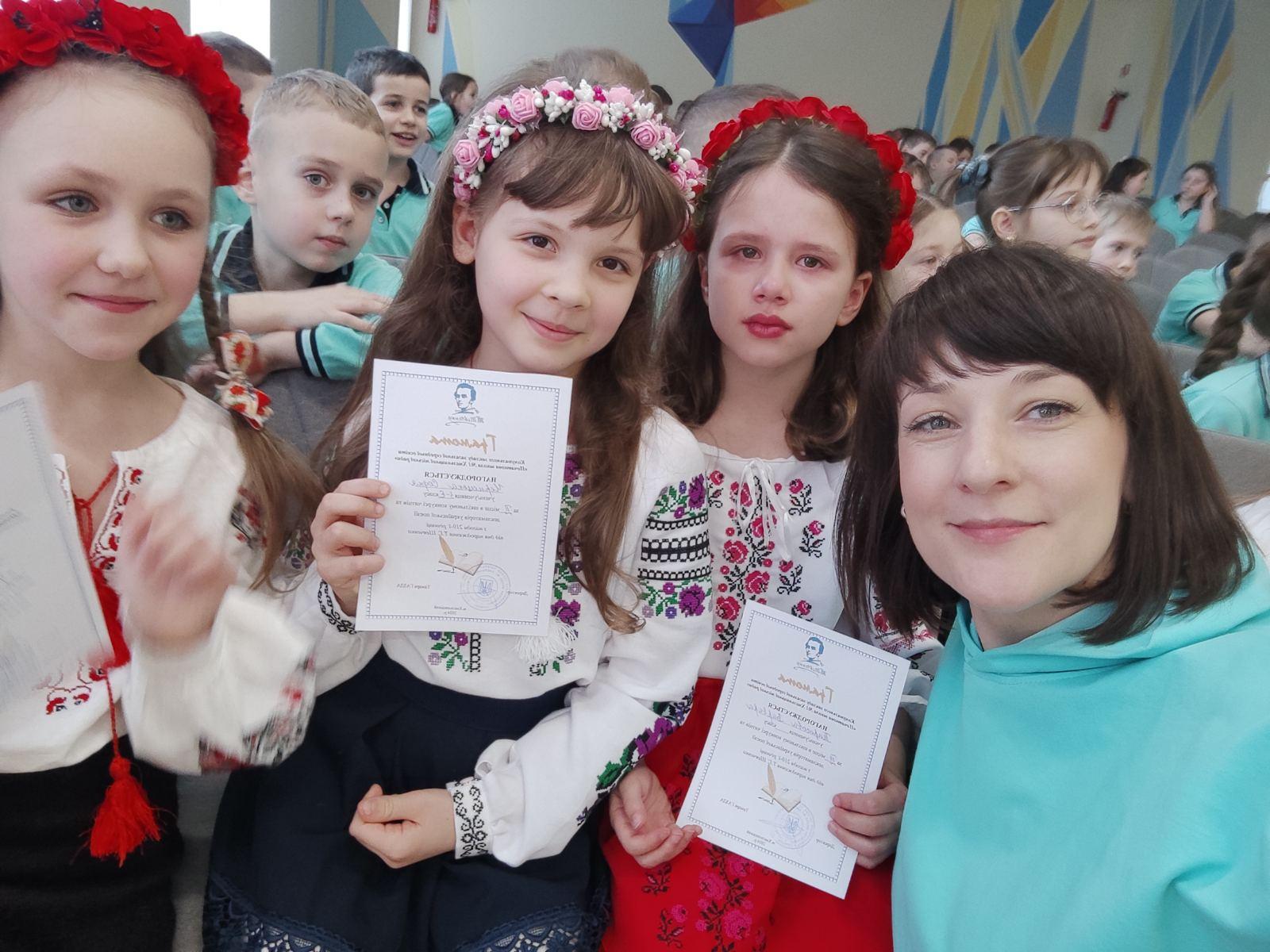 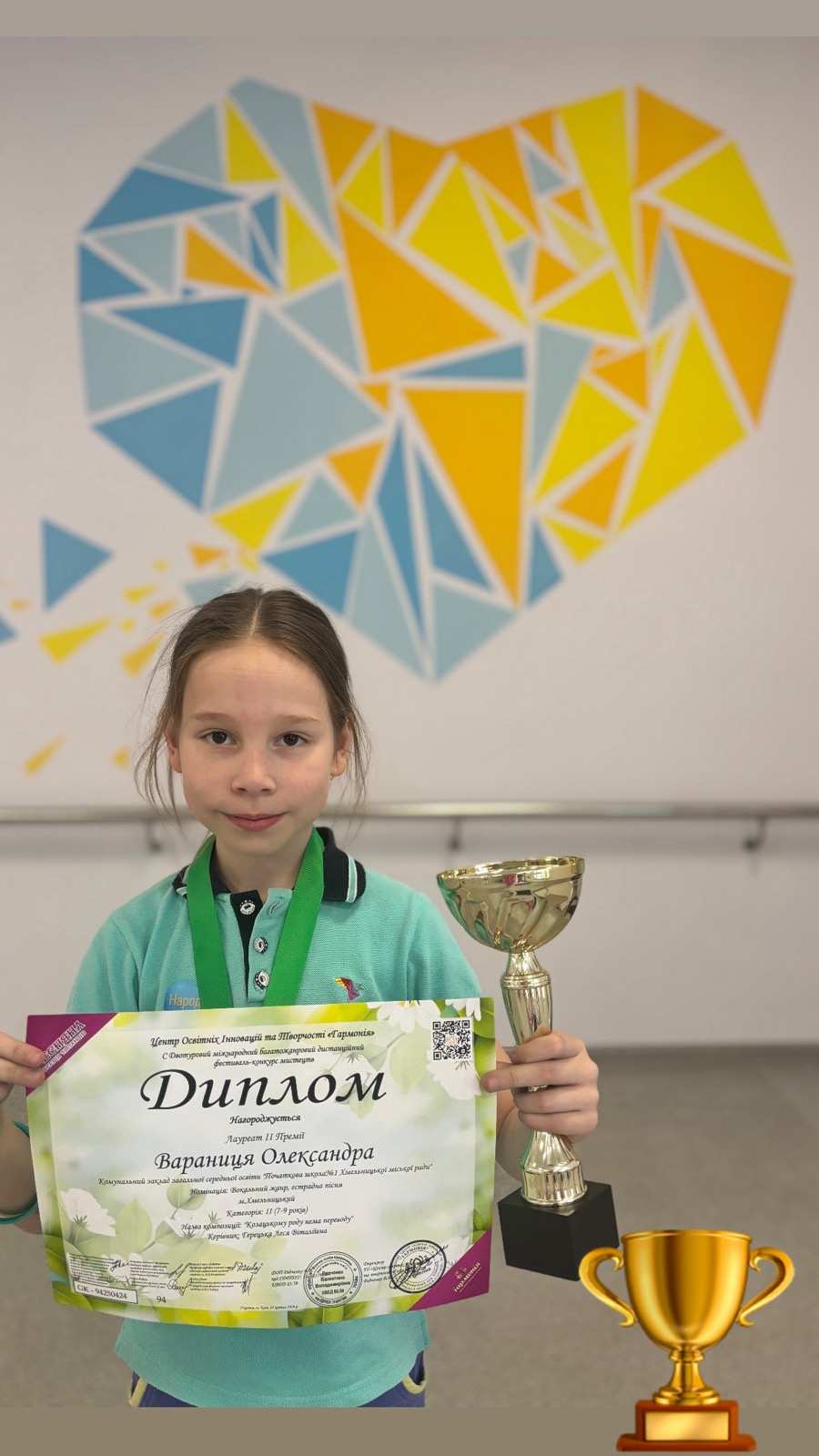 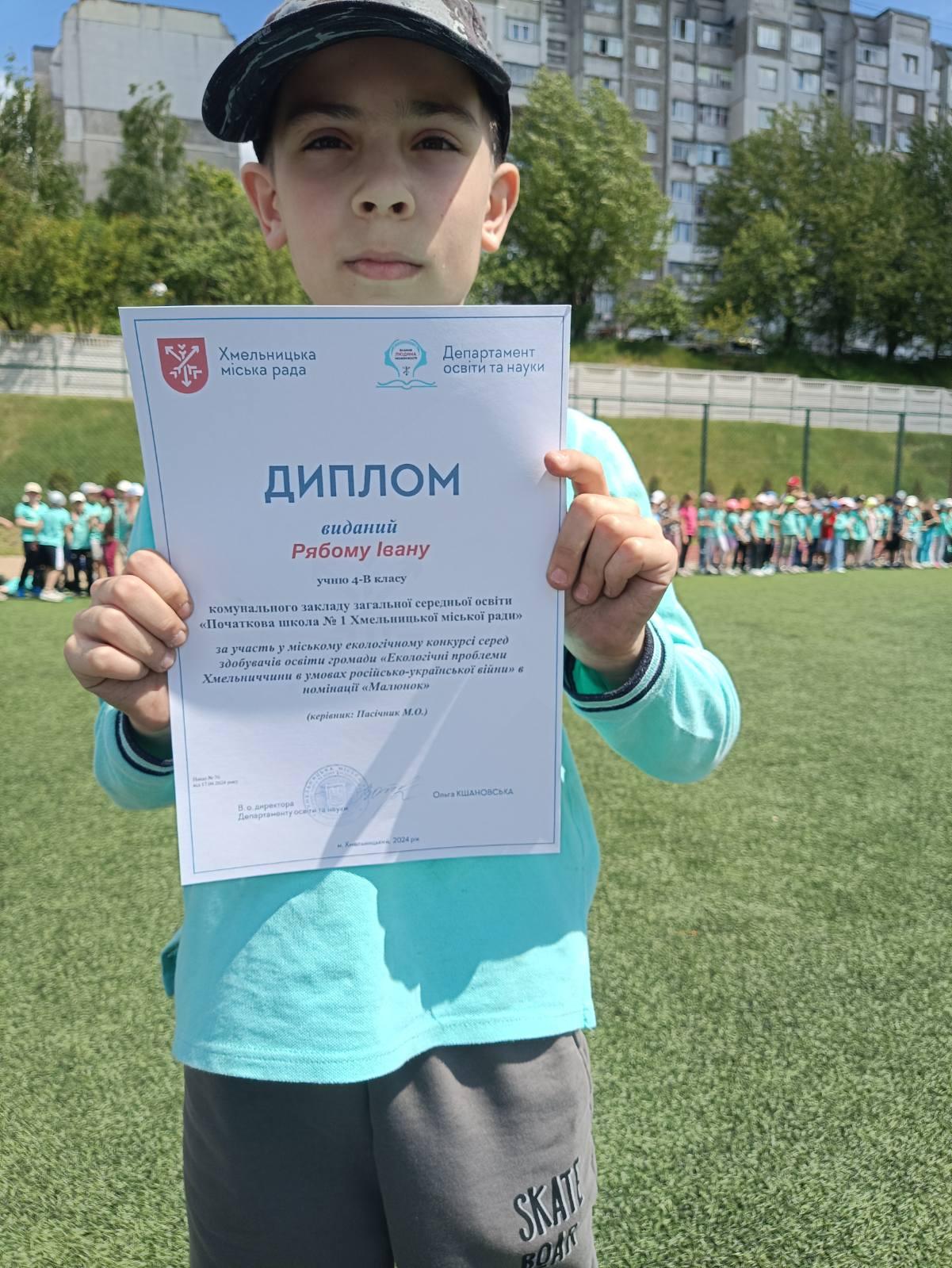 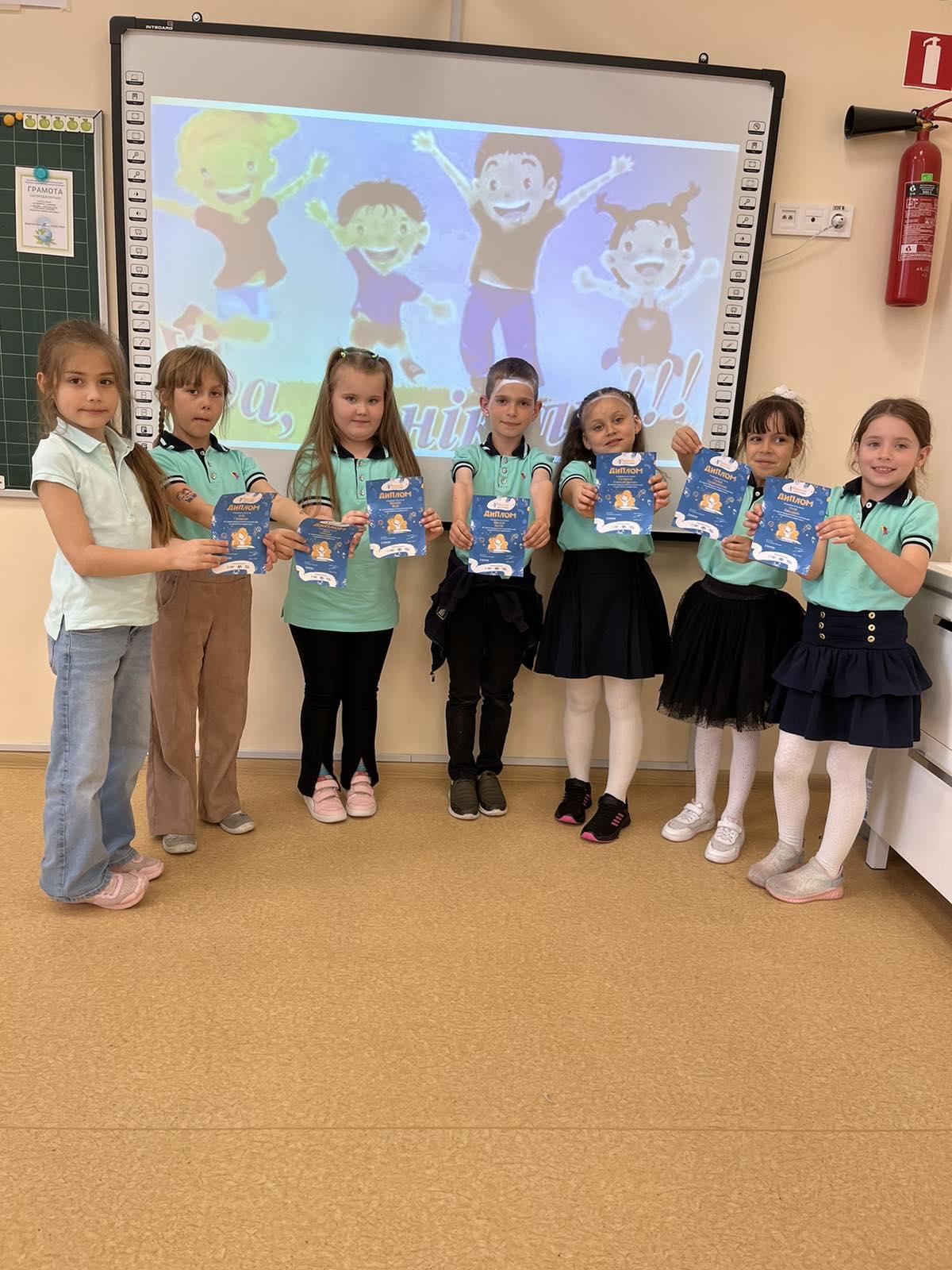 УЧАСТЬ У КОНКУРСАХ
ФОРМАЦІЙНА ПРОГРАМА
Всеукраїнський краєзнавчий конкурс «От де люде наша слава, слава України»;
Всеукраїнський фестиваль мистецтв «Військові обереги від Святого Миколая»;
Всеукраїнський фестиваль-конкурс сценічних та карнавальних паперових костюмів «Стильний папір»;
Всеукраїнський флешмоб «Сокіл(«Джуро») «Мотивуй надихай та дій»;
«Фізкультурно-спортивний рух «Сила нації» «Multi-Sport Fest»;
Конкурс «Моя космічна мрія».
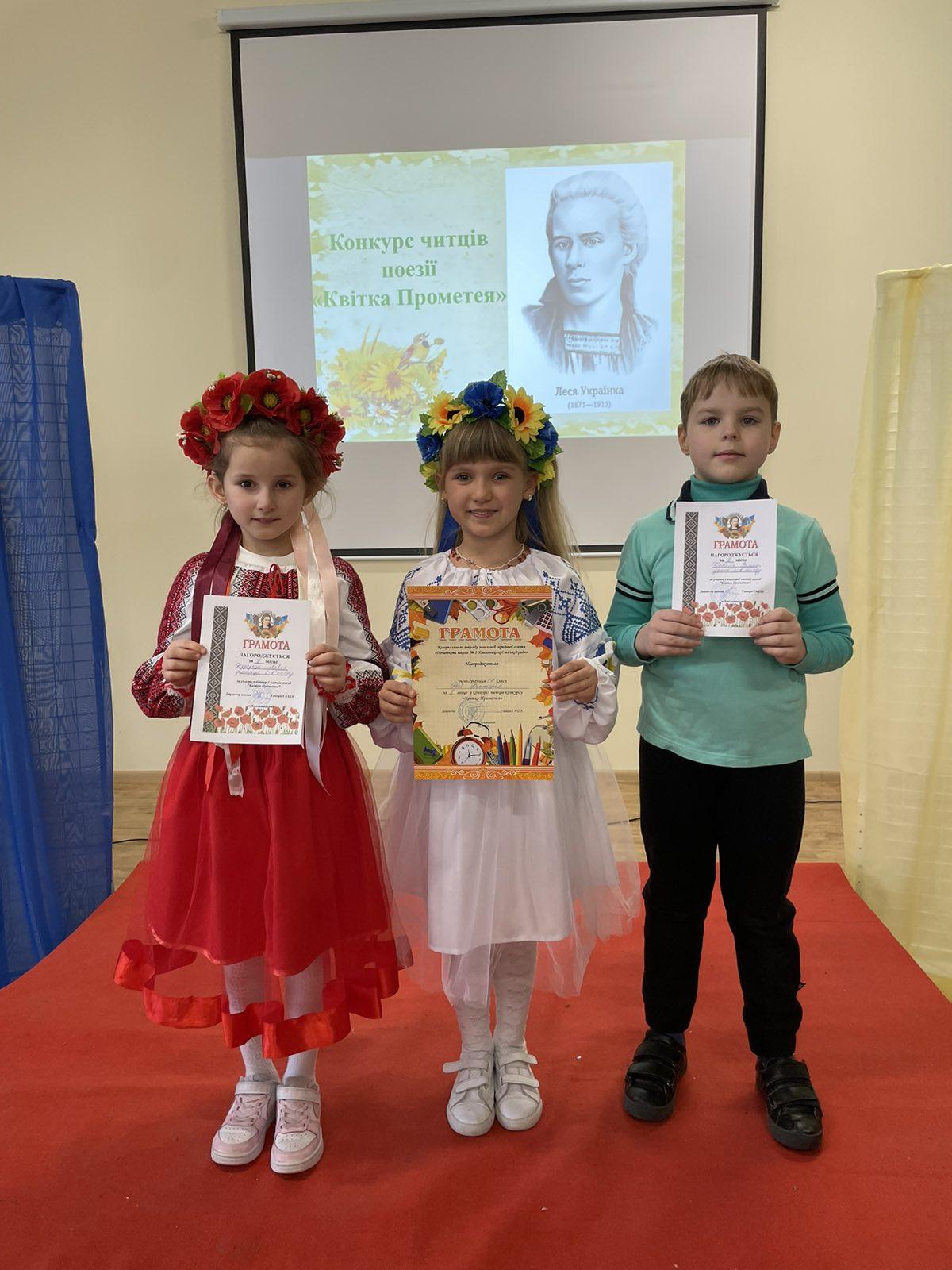 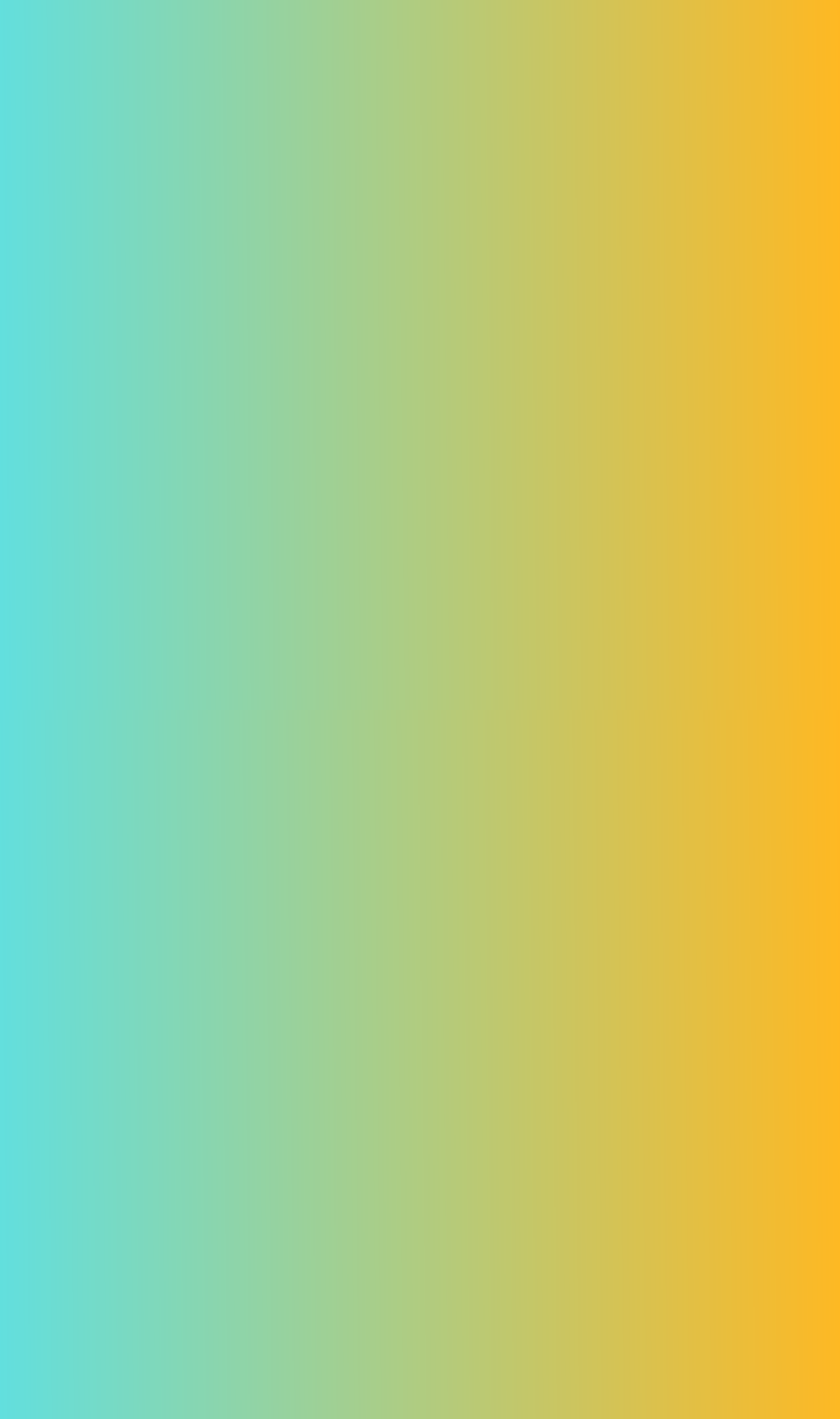 НАШІ ПЕРЕМОЖЦІ
тут  твориться  ціннісне  майбутнє
- Міський етап обласної фотовиставки до Дня Соборності України «Україна-це ми!», де Рой Вікторія стала  лауреатом 1 ступеня;
- Обласний етап виставки-конкурсу «Український сувенір», де Лис Злата, Лучко Злата та Касянюк Микола зайняли 1 місце;
- Міжнародний день сім’ї «Моя сім’я», де Прошко Давід і Баранов Дмитро здобули ІІ та ІІІ- місця;
- Міський конкурс серед здобувачів освіти громади «Україна – країна гідності, земля героїв!», в якому Костик Богдан зайняв        III місце;
- Всеукраїнський природничий еколого- натуралістичний конкурс «Природа наш дім», в якому є близько 20 призерів;
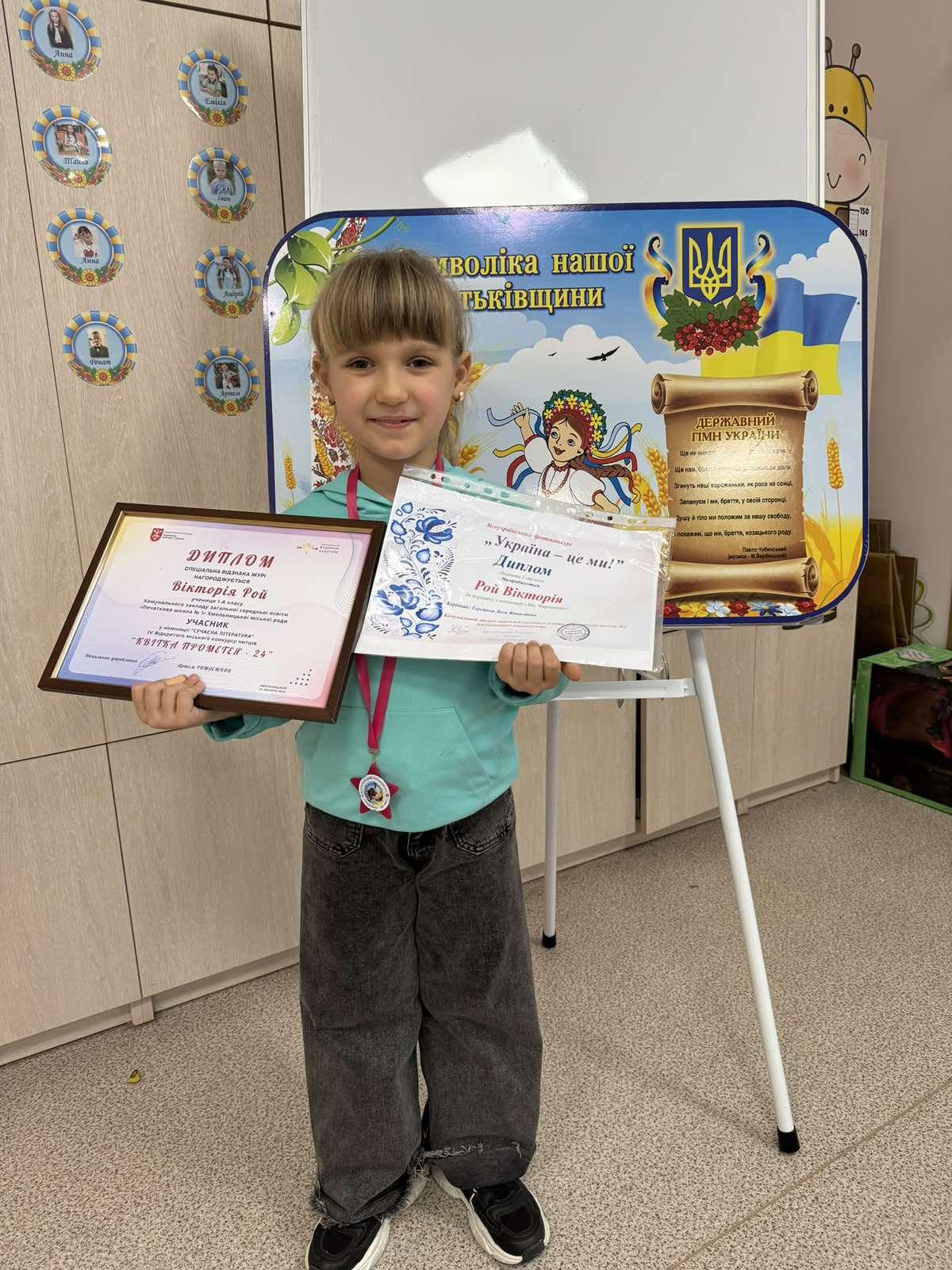 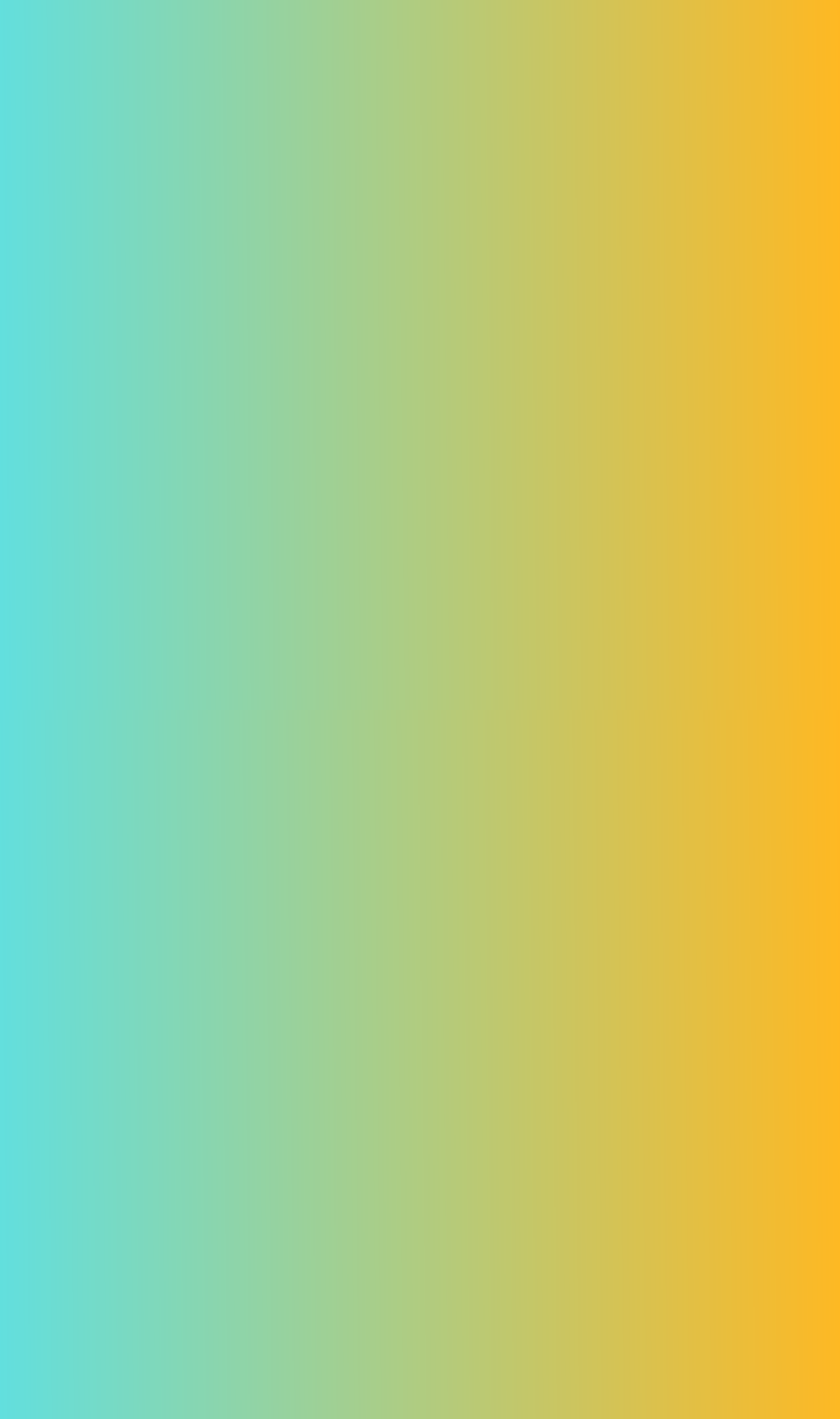 НАШІ ПЕРЕМОЖЦІ
тут  твориться  ціннісне  майбутнє
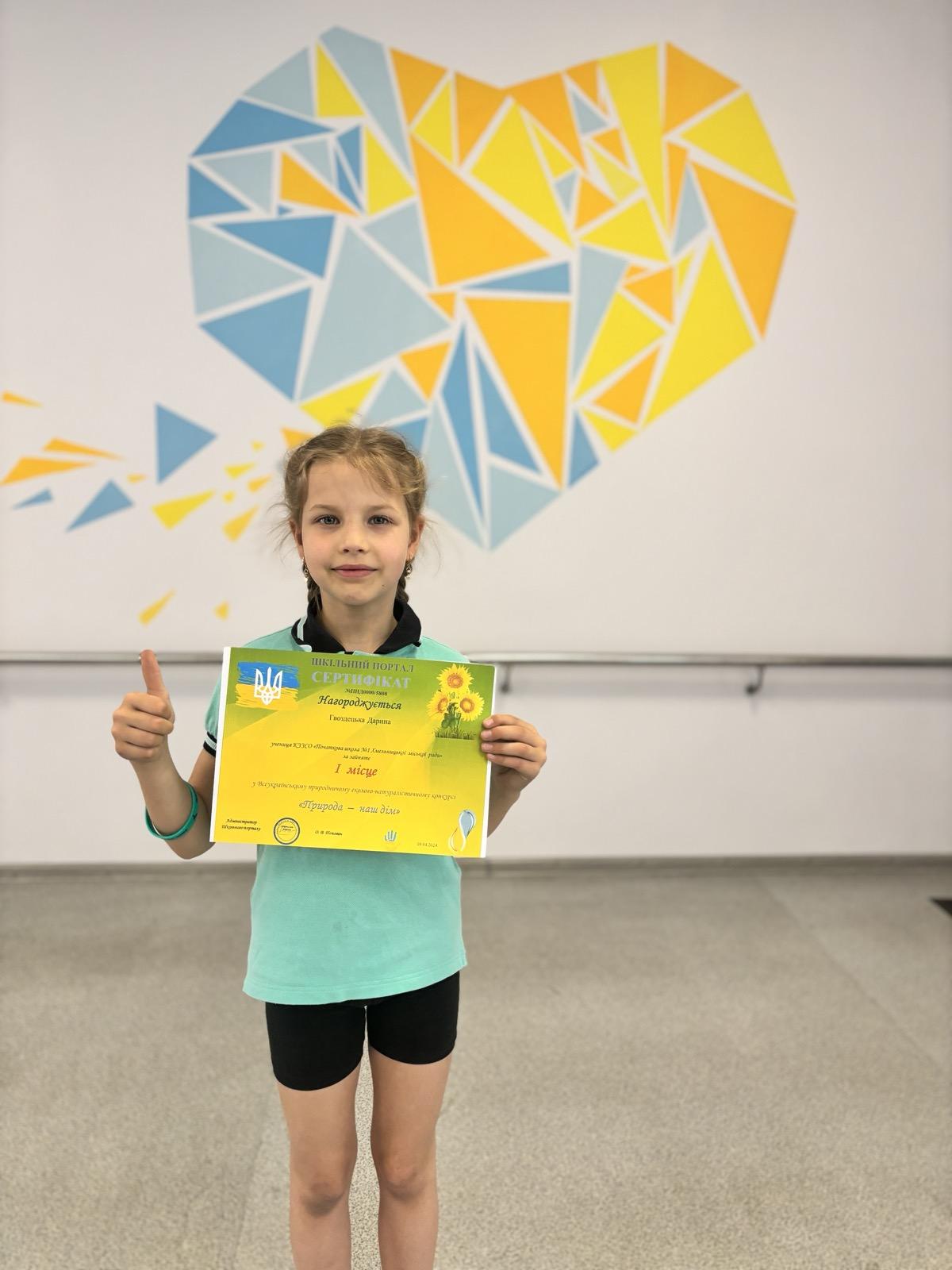 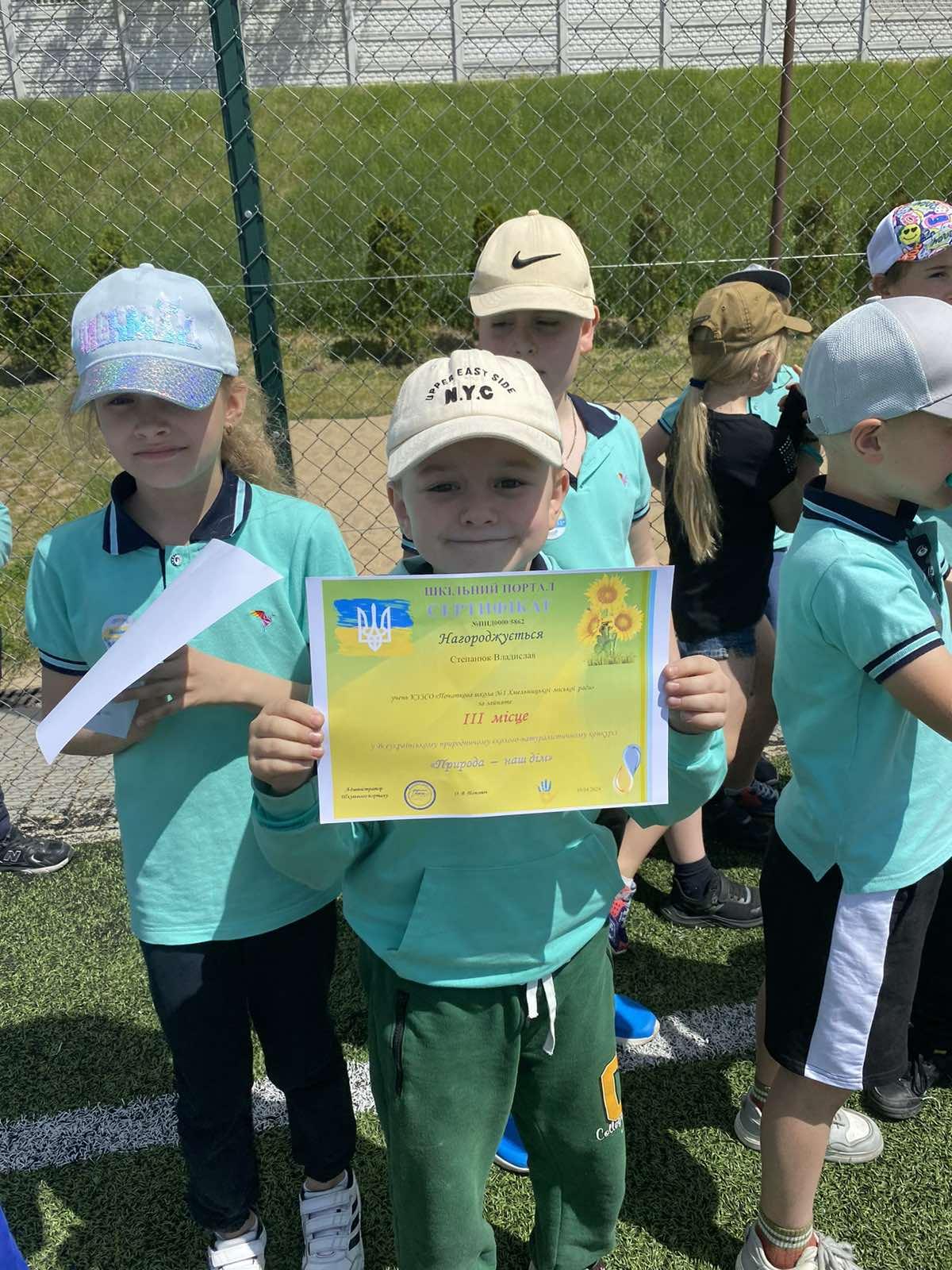 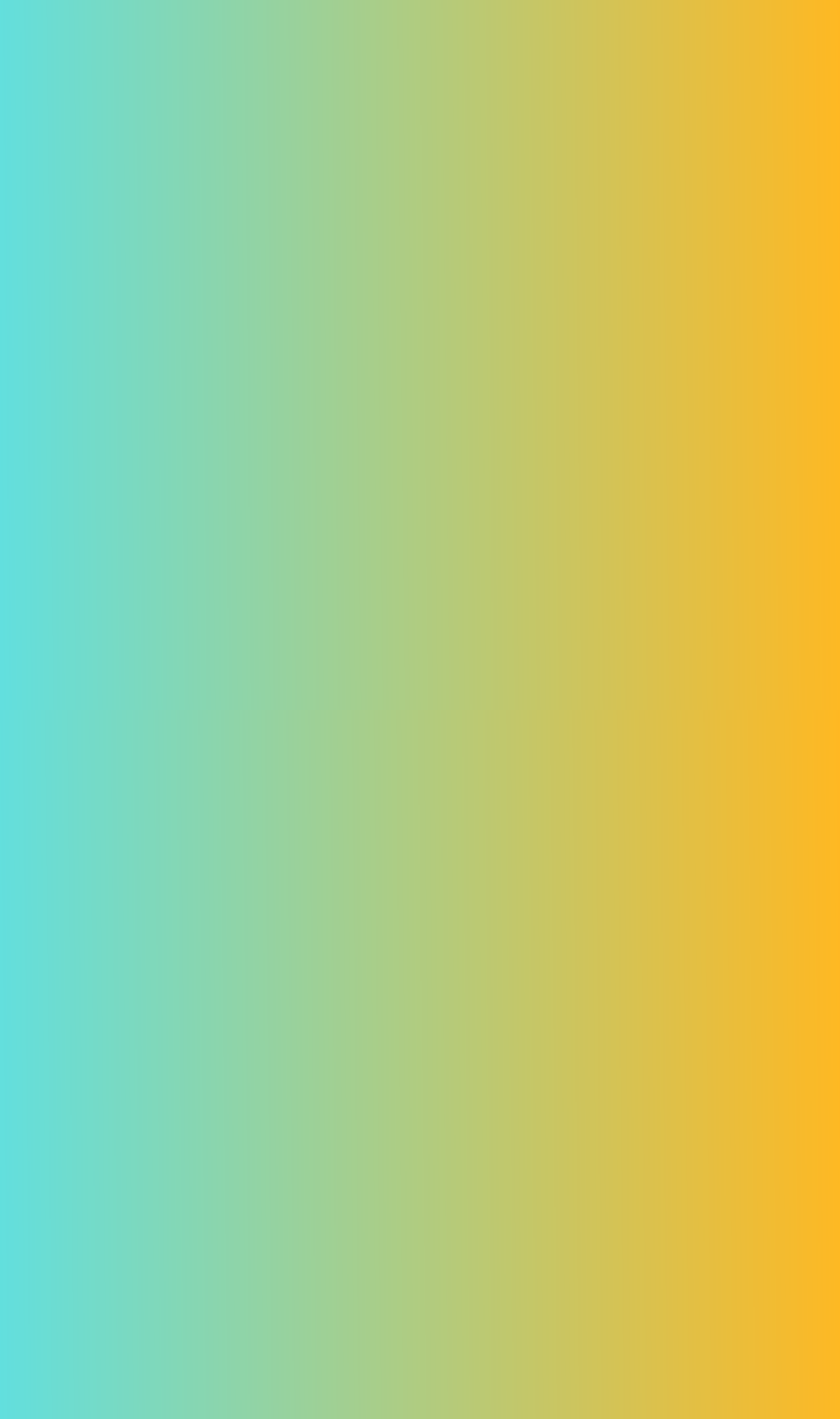 НАШІ ПЕРЕМОЖЦІ
тут  твориться  ціннісне  майбутнє
І Всеукраїнський конкурс дитячо - юнацької творчості «Чиста вода - основа життя», в якому маємо 10 призерів;
Всеукраїнський конкурс на написання есе «Війна за свій шлях» (дитячий погляд), в якому Миколюк Евеліна зайняла II-місце;
VI обласний учнівський конкурс «Юні знавці Біблії», де Рой Вікторія  здобула диплом другого ступеня;
Обласний заочний конкурс робіт юних фотоаматорів «Моя Україно!», де діти зайняли такі місця:
Єлісеєнко Марія I-місце           
Рига Вікторія II- місце
Свідерська Маргарита II-місце        
Терещук Андрій III-місце       
Петрова Анна III-місце
Власенко Дар’я  III-місце
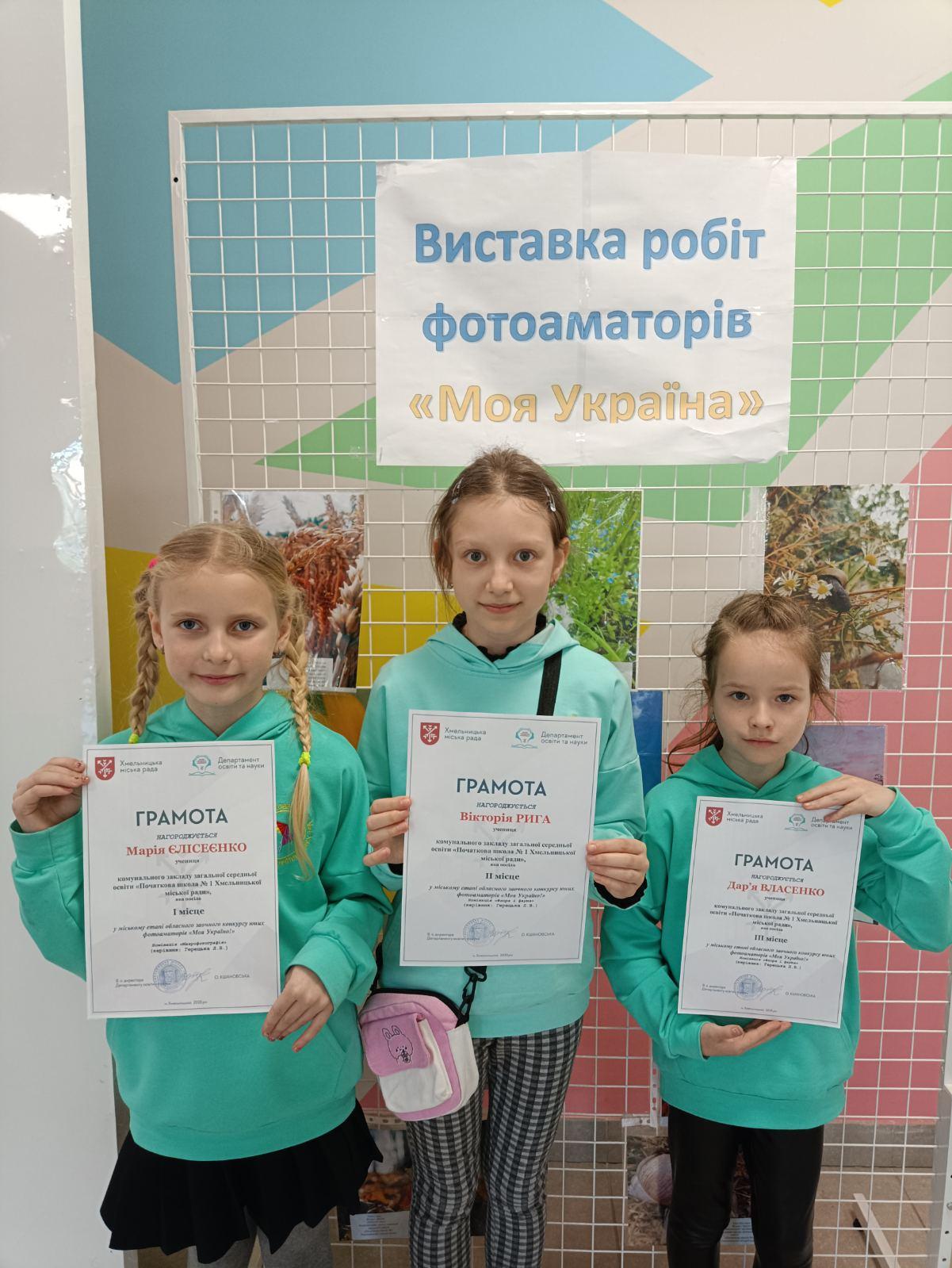